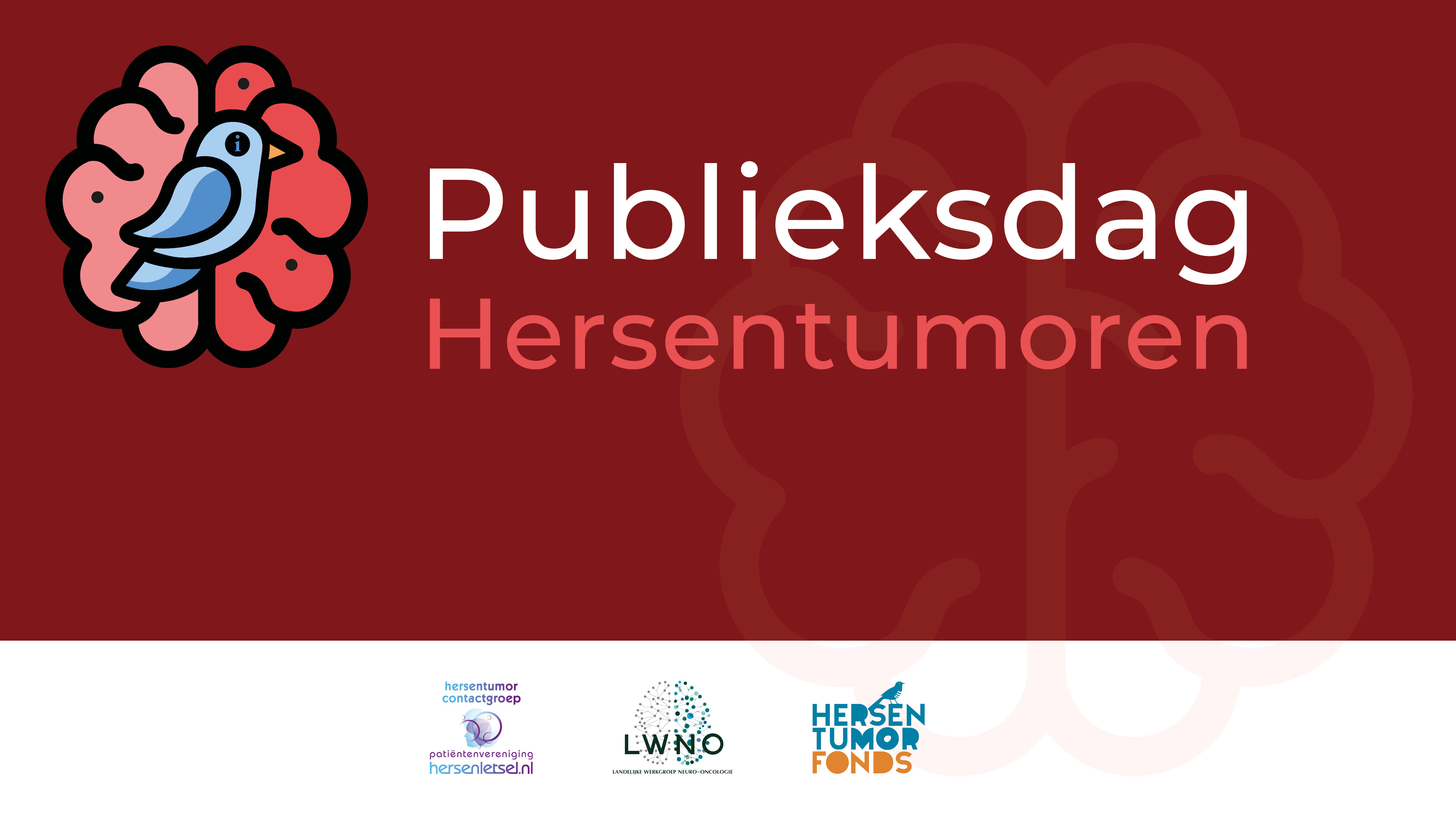 Zaterdag 15 maart 2025
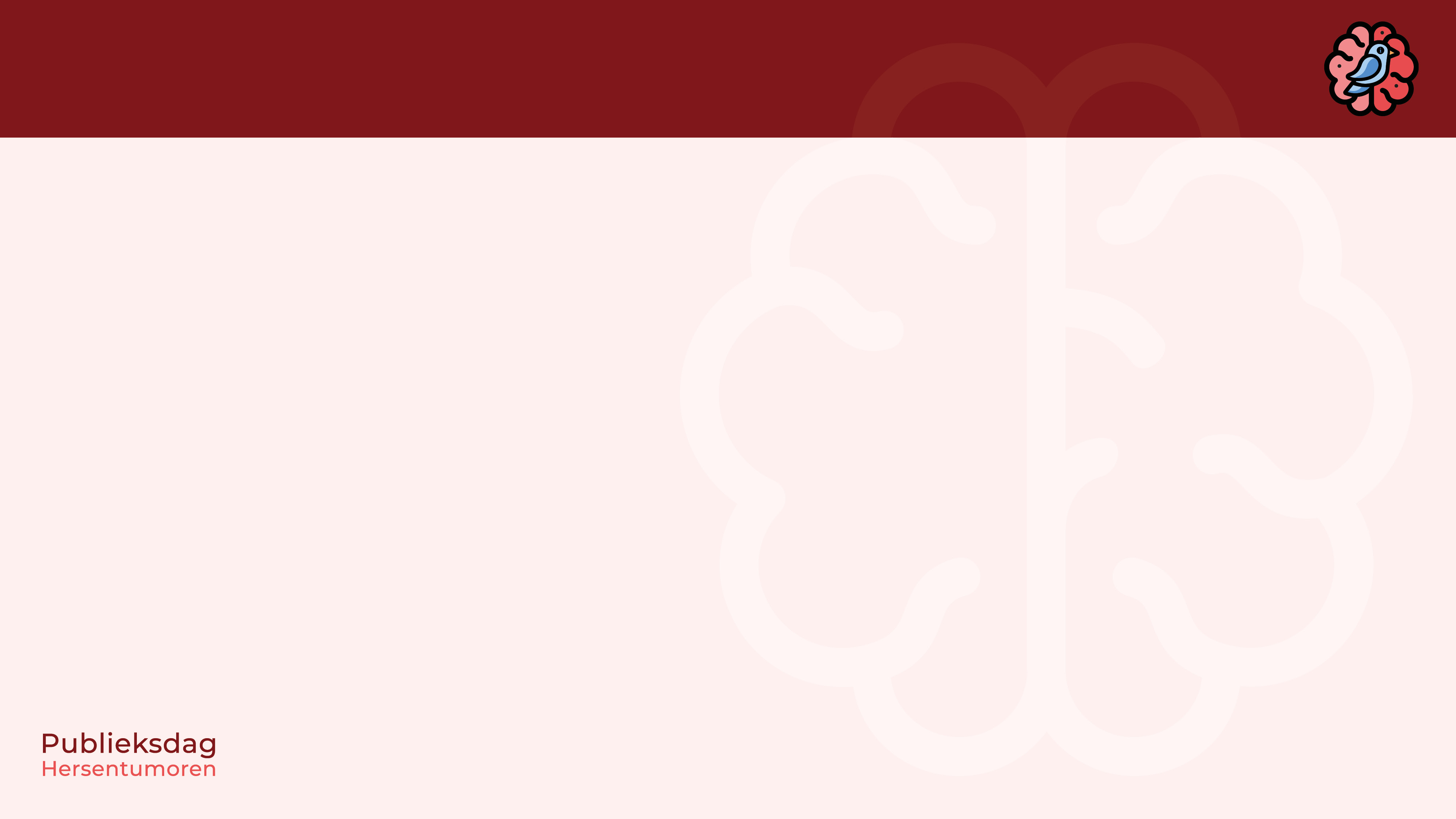 Hersentumoren – de basis
Dieta Brandsma
- neuroloog Antoni van Leeuwenhoek 
 - voorzitter Landelijke Werkgroep Neuro-Oncologie (LWNO)
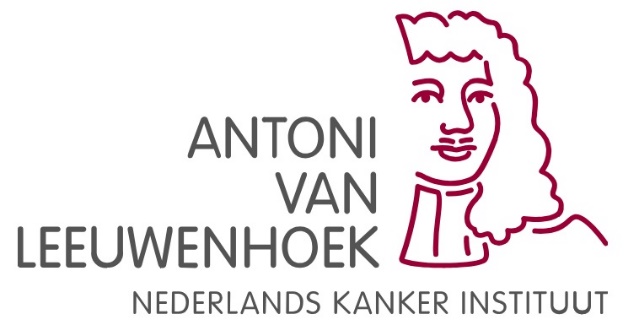 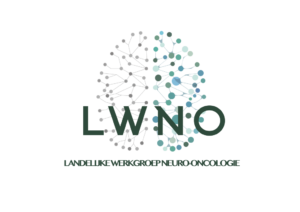 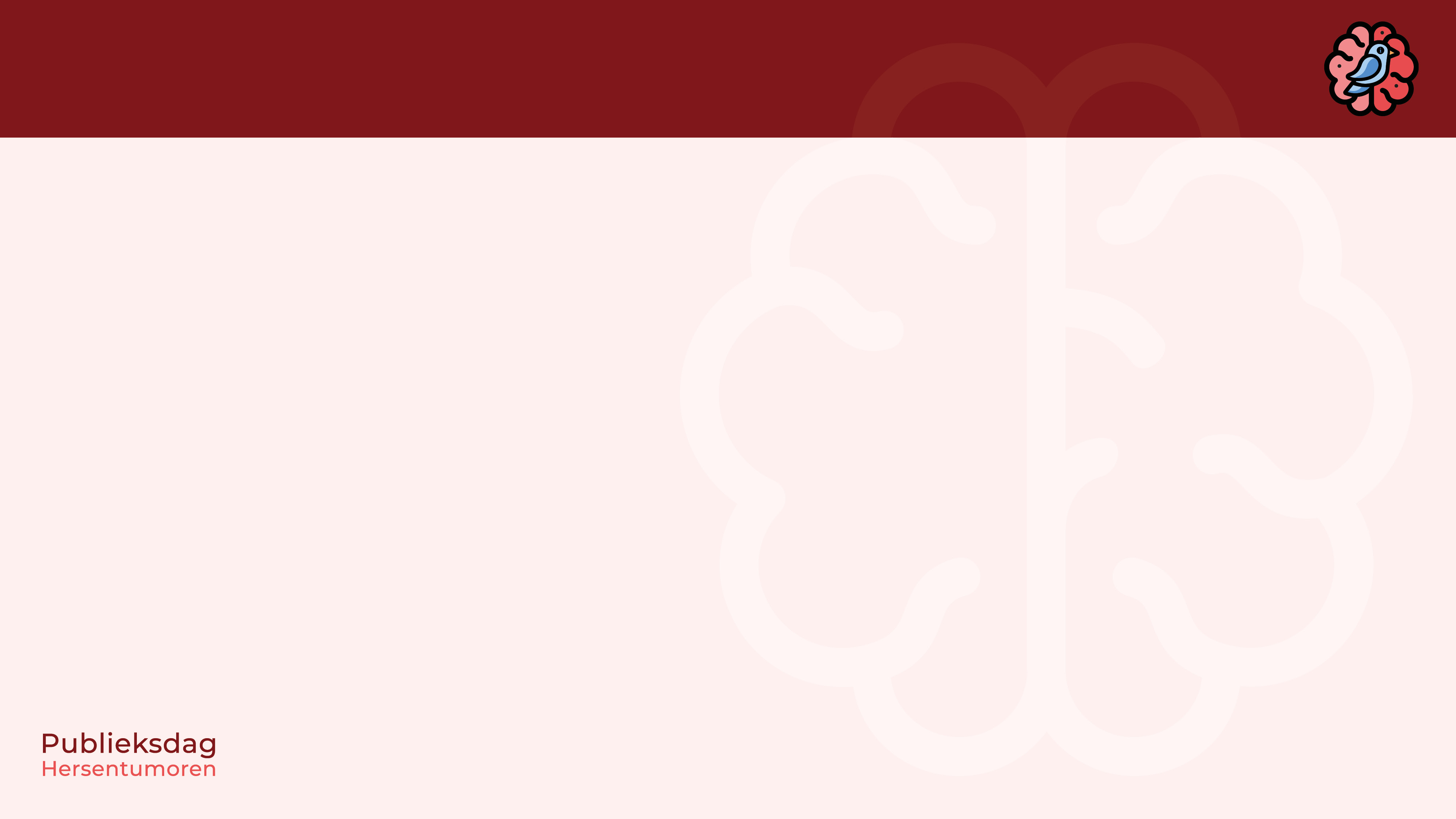 De basis – inhoud presentatie
welke type hersentumoren zijn er? 
hoe vaak komen ze voor? 
wat zijn risicofactoren? 
welke klachten ontstaan er bij een hersentumor? 
hoe wordt diagnose gesteld? 
wat is de behandeling?
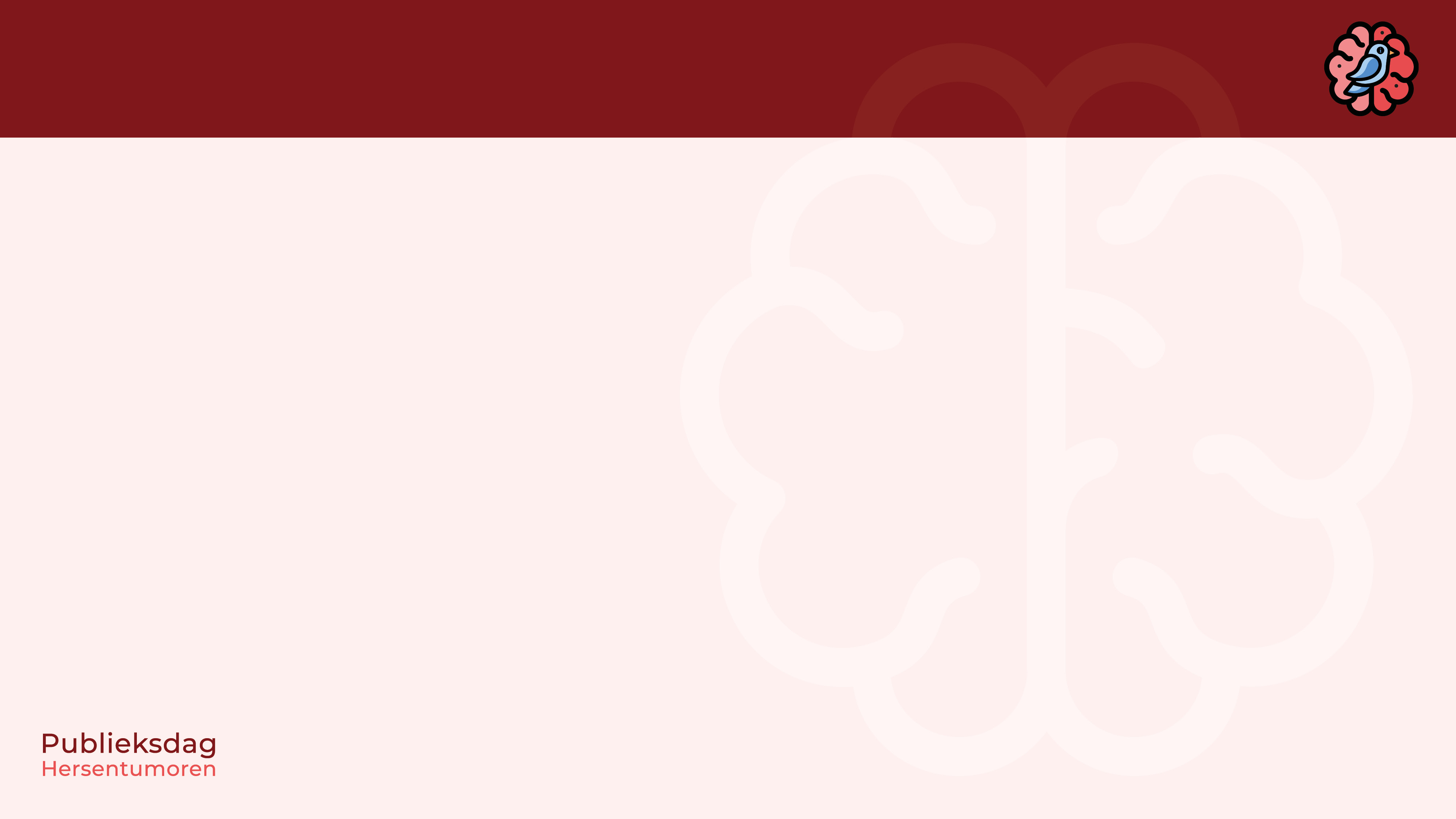 Welk type hersentumoren bij volwassen?
hersenmetastasen = uitzaaiingen van tumoren in lichaam 
duizenden per jaar, exacte aantal onbekend 

meningeomen = goedaardige tumoren hersenvliezen 
1600 per jaar 
soms bij toeval gevonden 

gliomen = kwaadaardige tumoren van steuncellen* in hersenen
1200 per jaar
* steuncellen: astrocyten of oligodendrocyten
[Speaker Notes: Meer dan de helft van alle tumoren die in de schedel voorkomen is goedaardig (hypofyse, meningeoom). Hier vallen de metastasen dus niet onder

Gliomen
Mannen vaker dan vrouwen (60% / 40%)
Piek tussen 50e en 75e levensjaar]
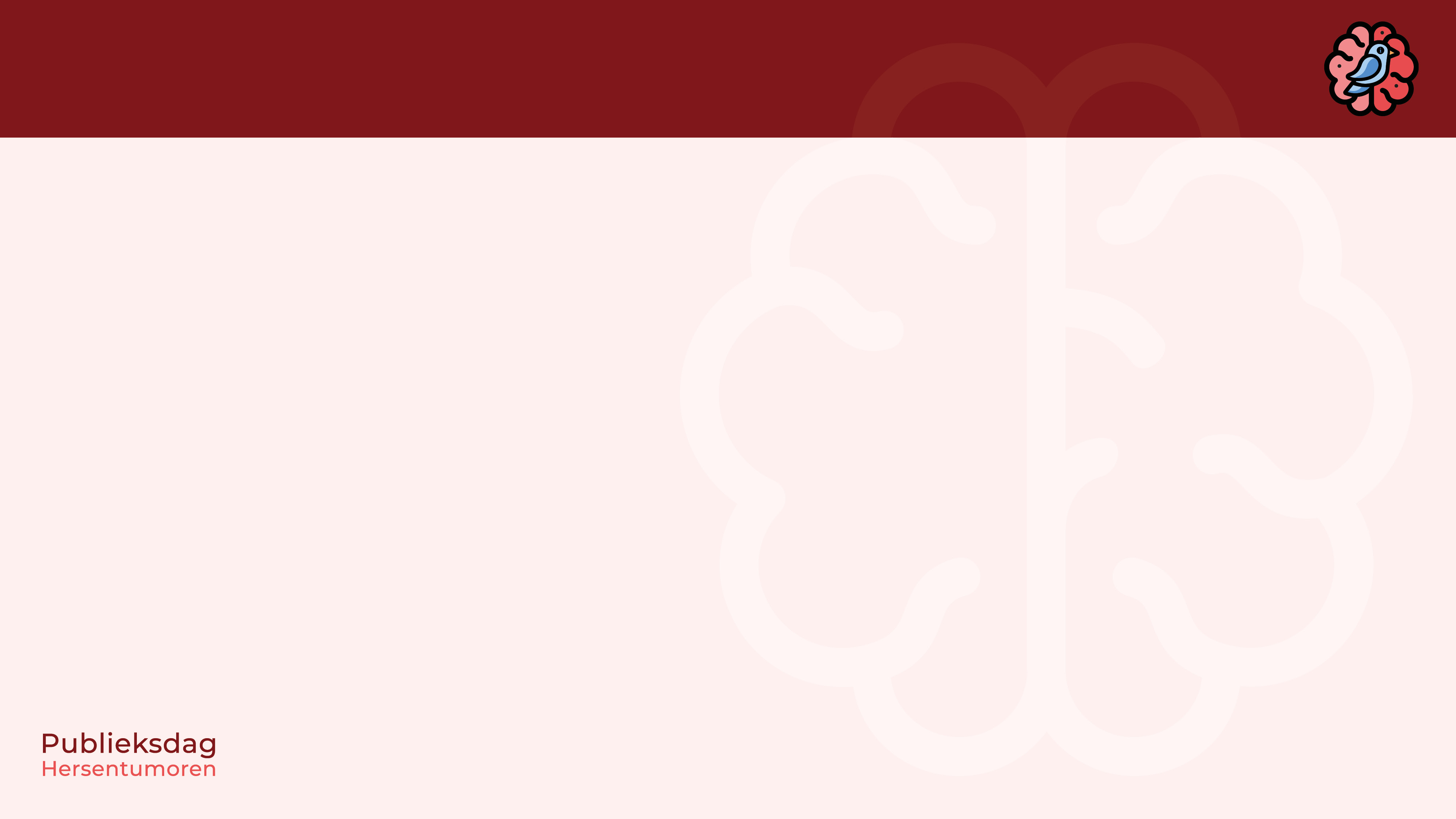 groei normale cellen
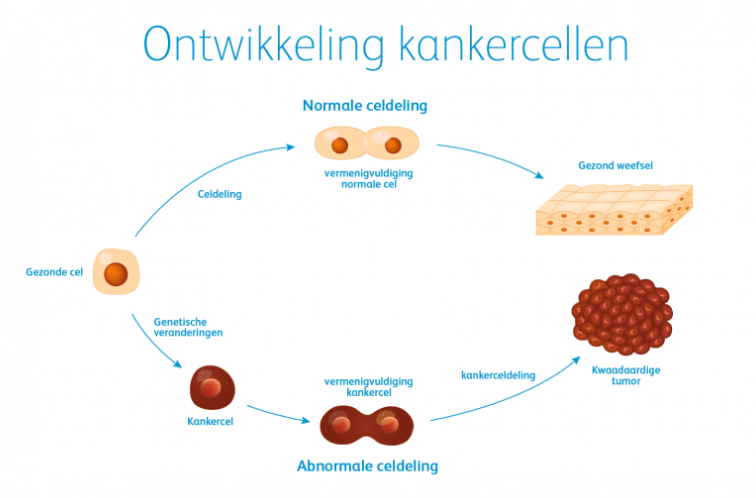 ONTWIKKELING GEZOND WEEFSEL
normale celdeling
gezond weefsel
normale cel
genetische 
veranderingen
kankercellen
kankercel
abnormale celdeling
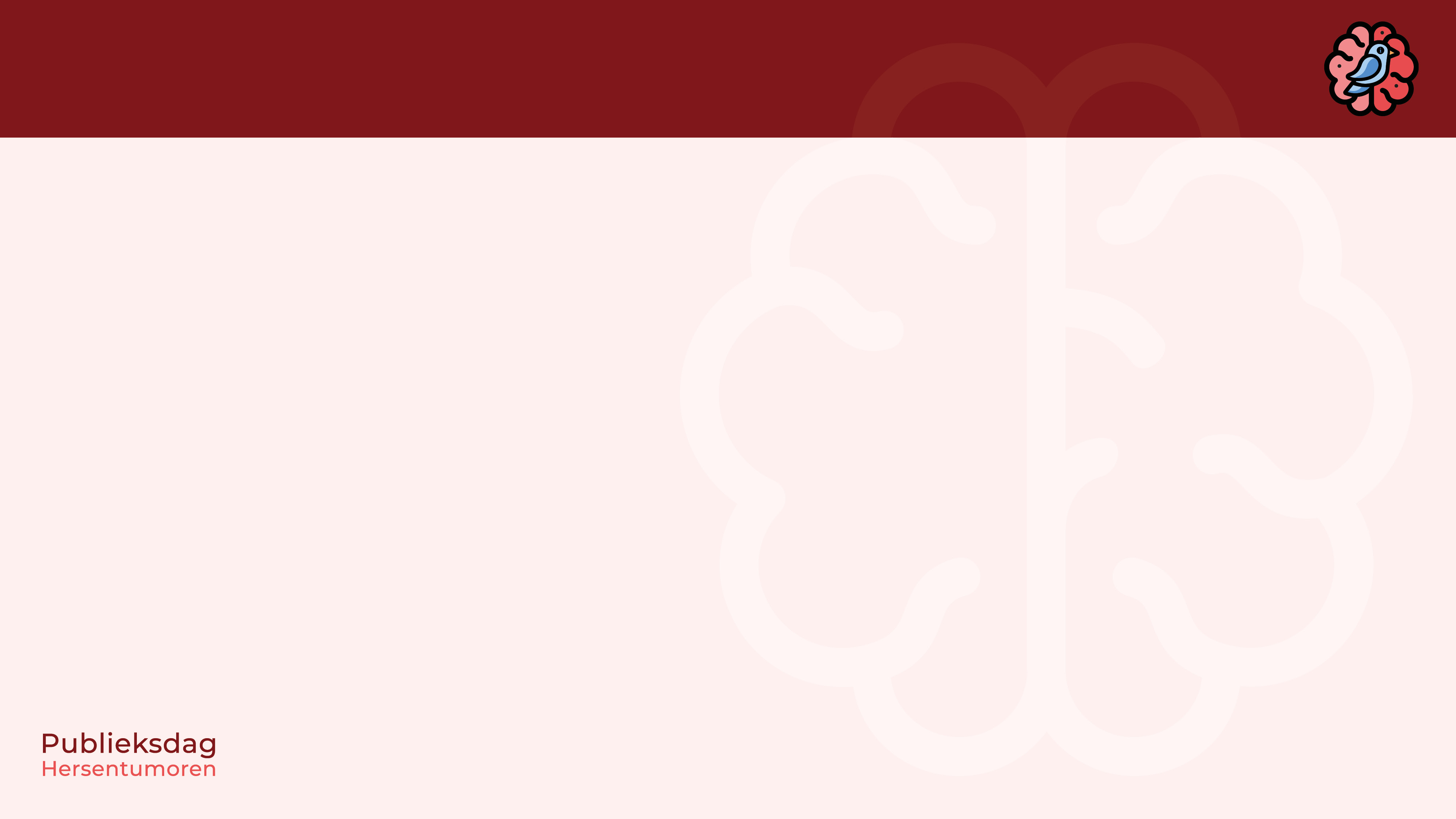 Hoe ontstaat een tumor?
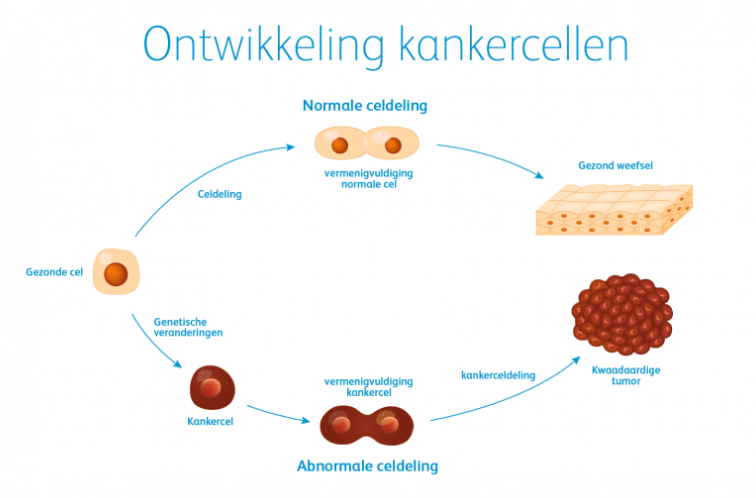 ONTWIKKELING TUMOR
normale celdeling
normale celdeling
gezond weefsel
normale cel
genetische 
veranderingen
tumorcellen
tumorcel
abnormale celdeling
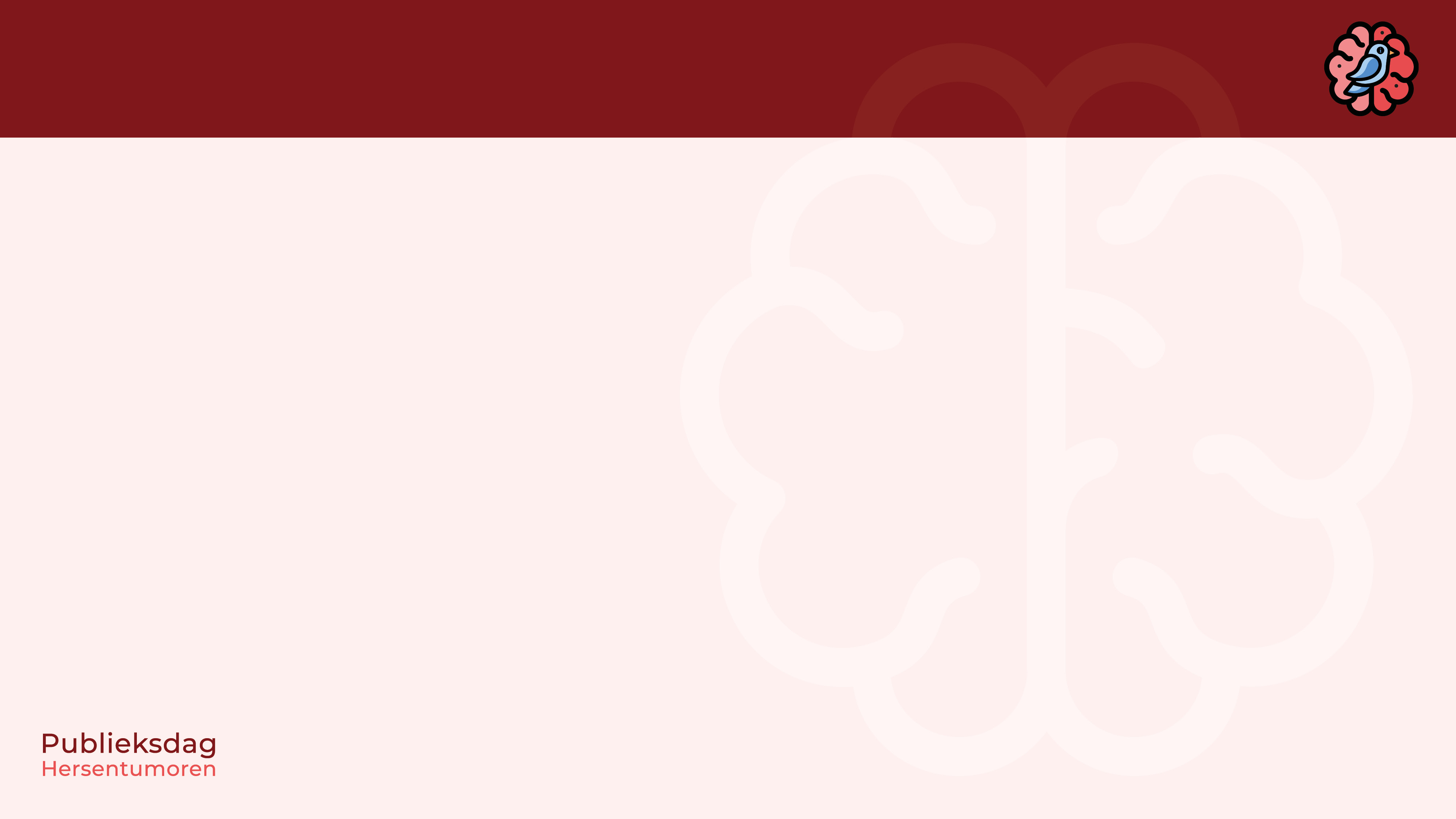 Hoger risico op ontstaan hersentumoren?
hersenmetastasen
longtumoren: roken
melanoom: UV-straling
borstkanker: o.a. erfelijk

meningeomen 
eerdere bestraling hersenen 
erfelijke syndromen, bijv. neurofibromatose type II

gliomen 
eerdere bestraling hersenen 
erfelijke syndromen, bijv. Li-Fraumeni
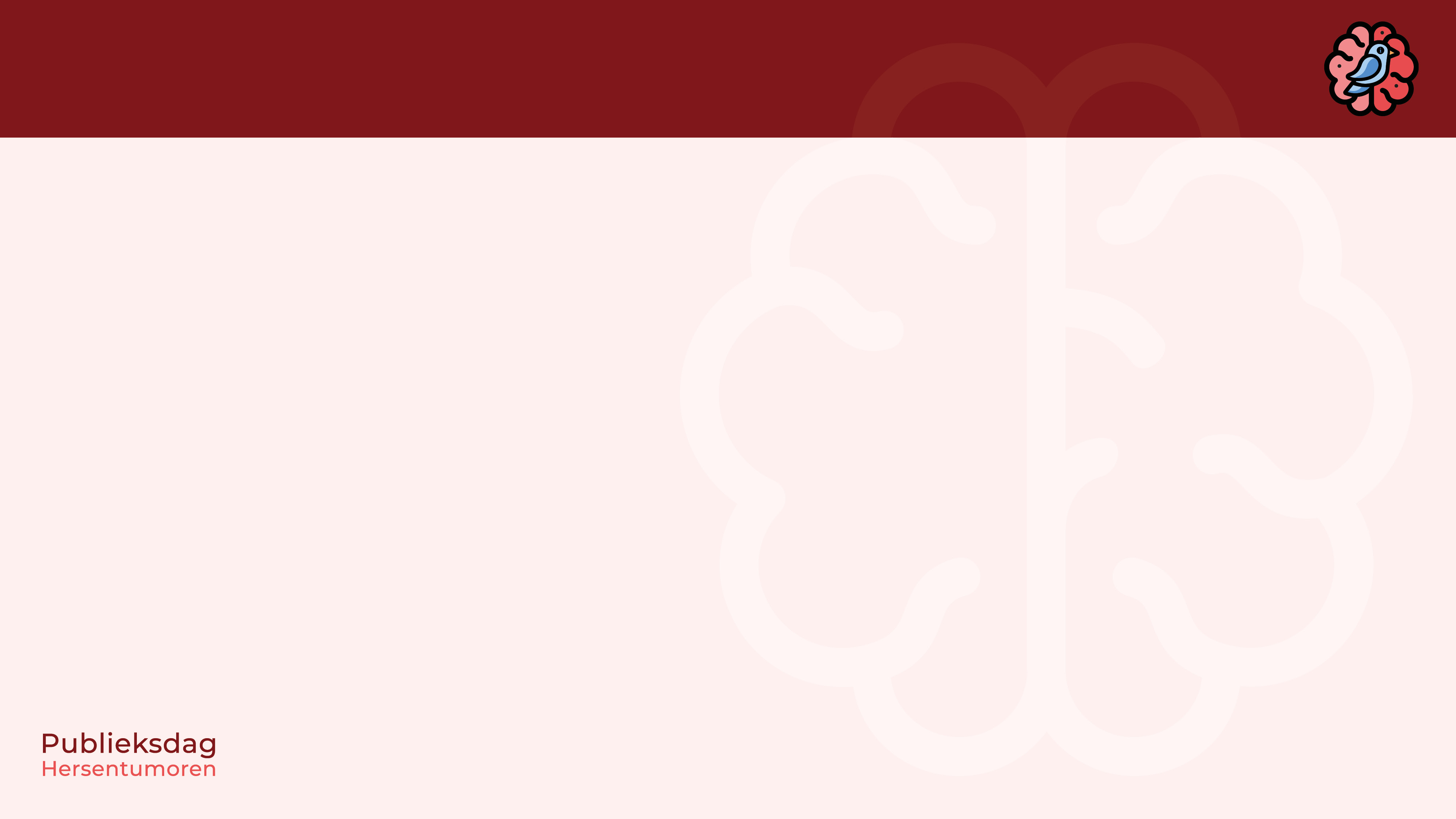 Mobiele telefonie: geen verhoogd risico op hersentumoren
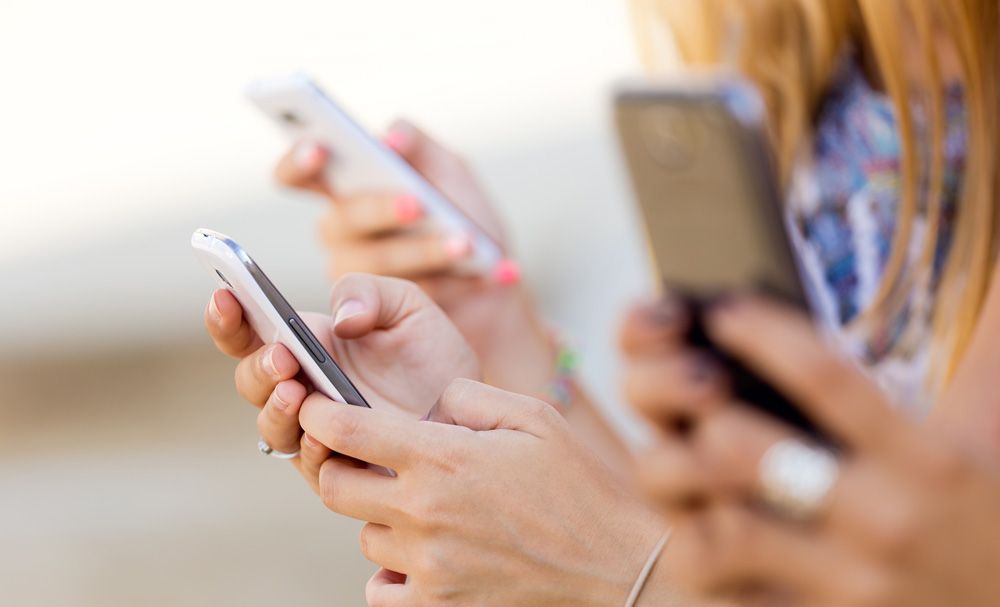 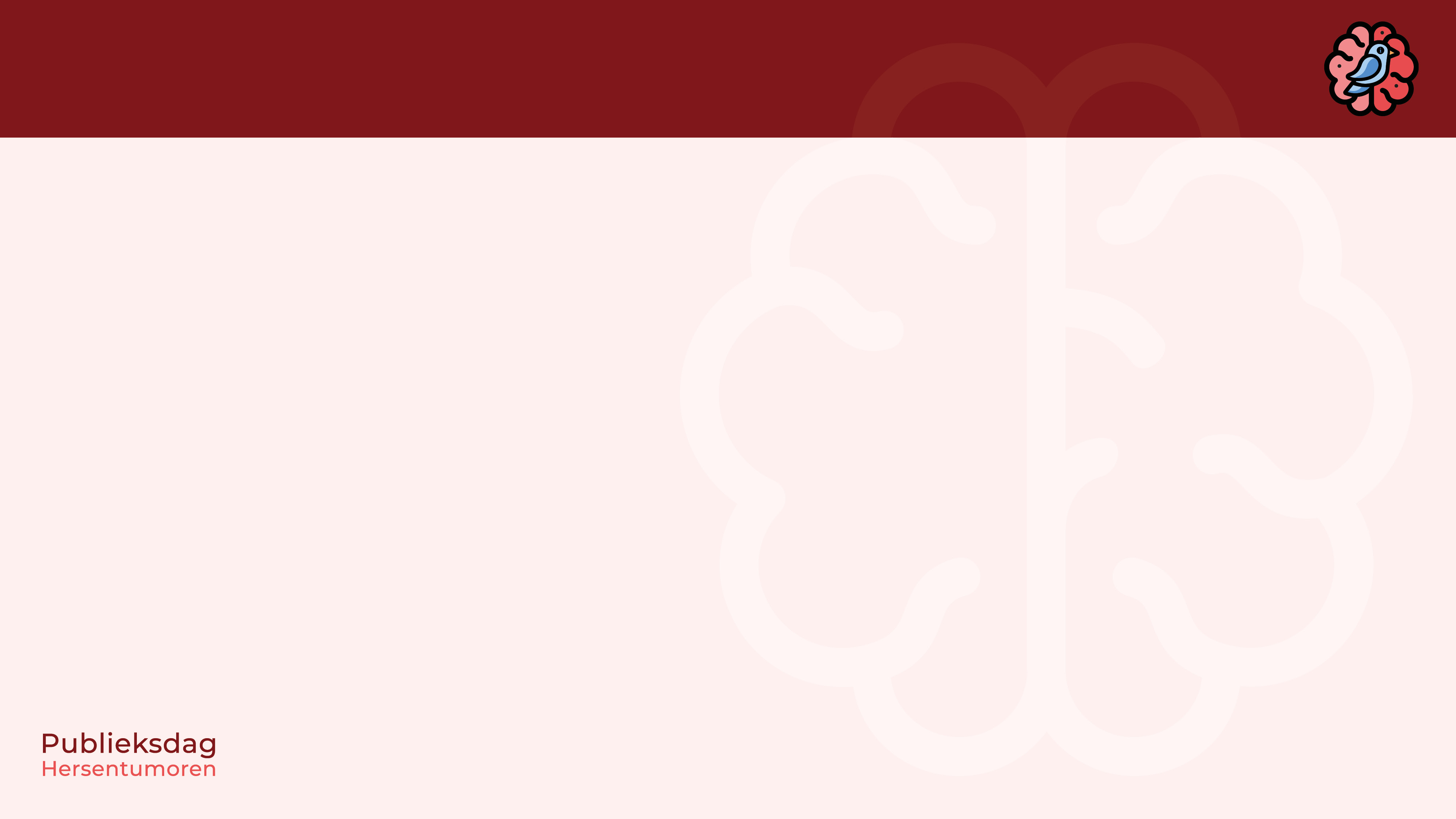 Klachten bij hersentumoren
type klachten: locatie tumor in hersenen

snelheid van ontstaan klachten: type tumor 

geen klachten: bij toeval gevonden
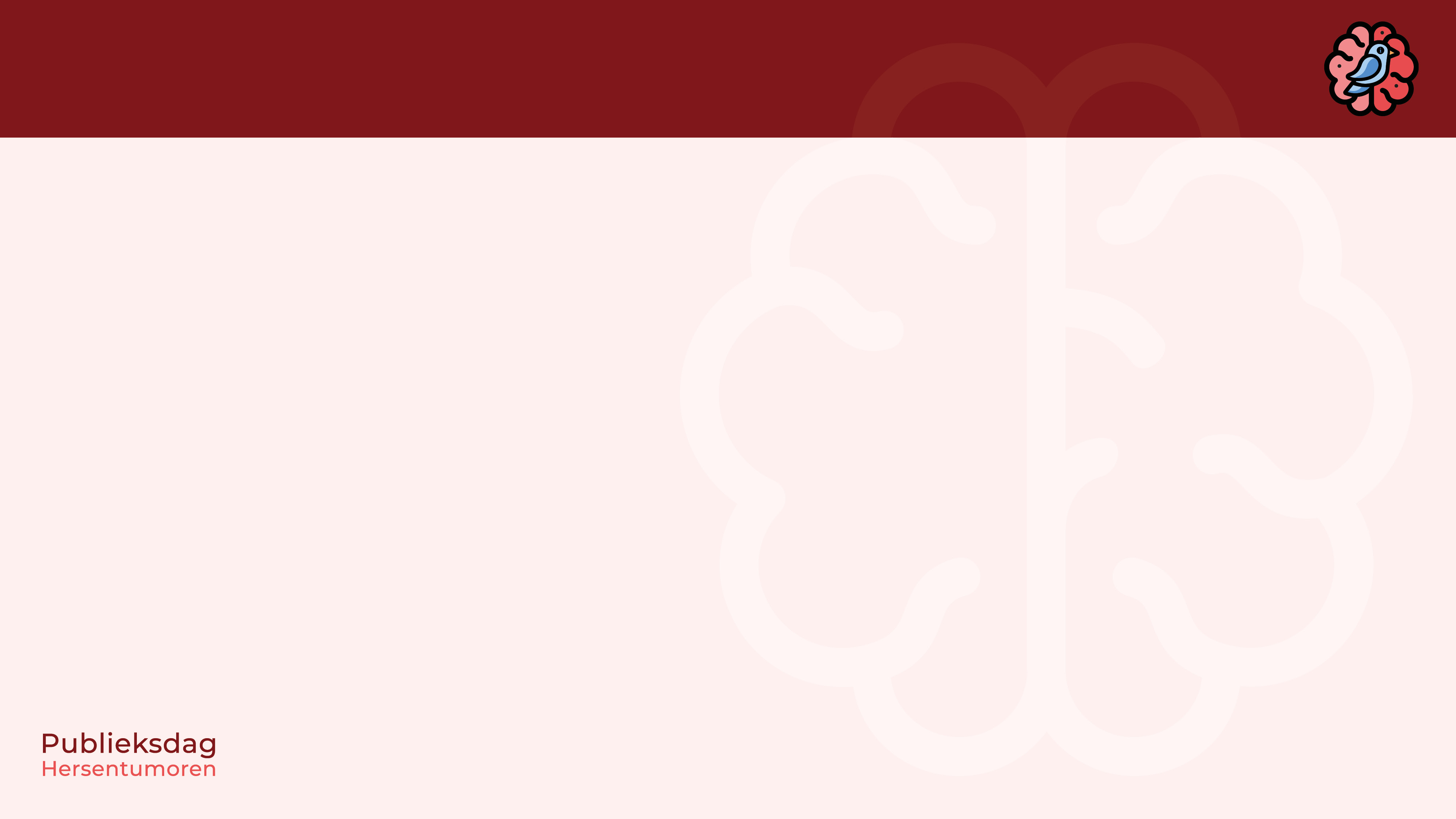 Hoofdpijn
30%
door verhoogde druk in hoofd
zelden enige symptoom van hersentumor

vaak ook: 
epilepsie
neurologische uitvalsverschijnselen bijv.:
karakterveranderingen 
geheugenproblemen
moeite met vinden van woorden 
verlamming of doof gevoel van arm en/of been
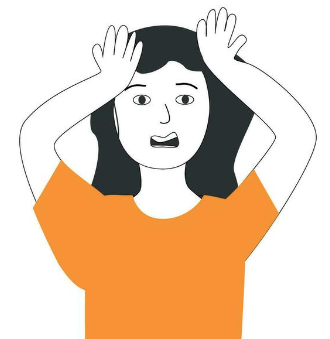 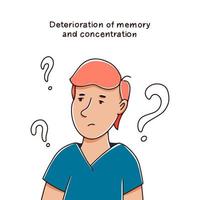 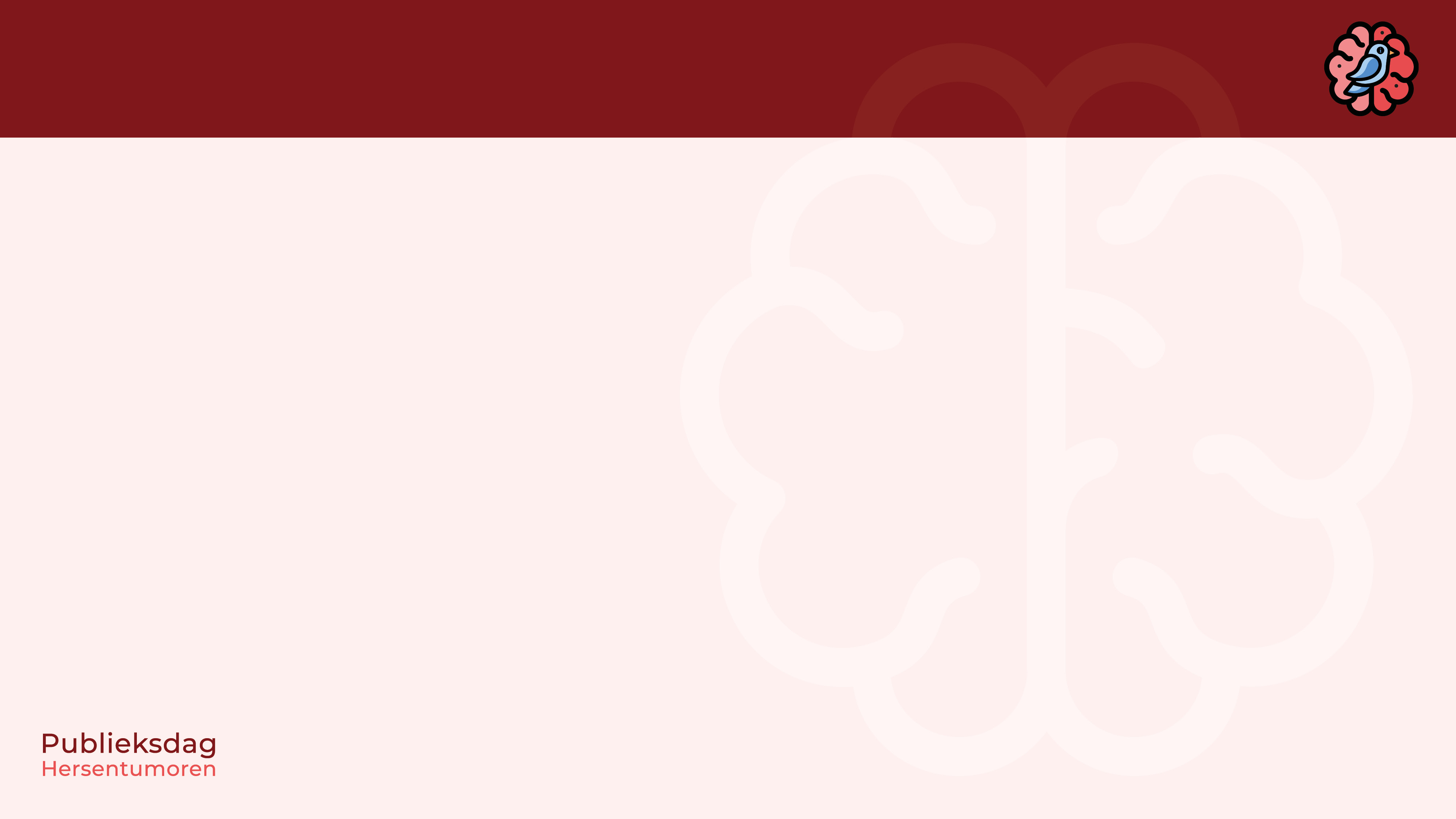 Type klachten bepaald door hersengebied
grote hersenen
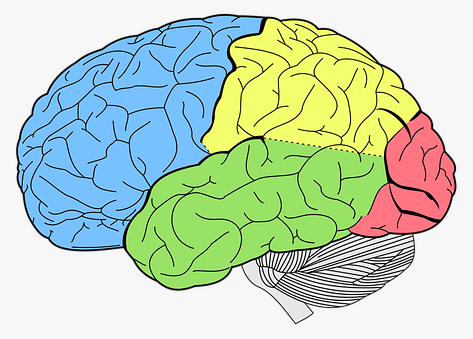 frontaal kwab
parietaal kwab
voorkant
achterkant
occipitaalkwab
kleine hersenen
temporaal kwab
hersenstam
ruggenmerg
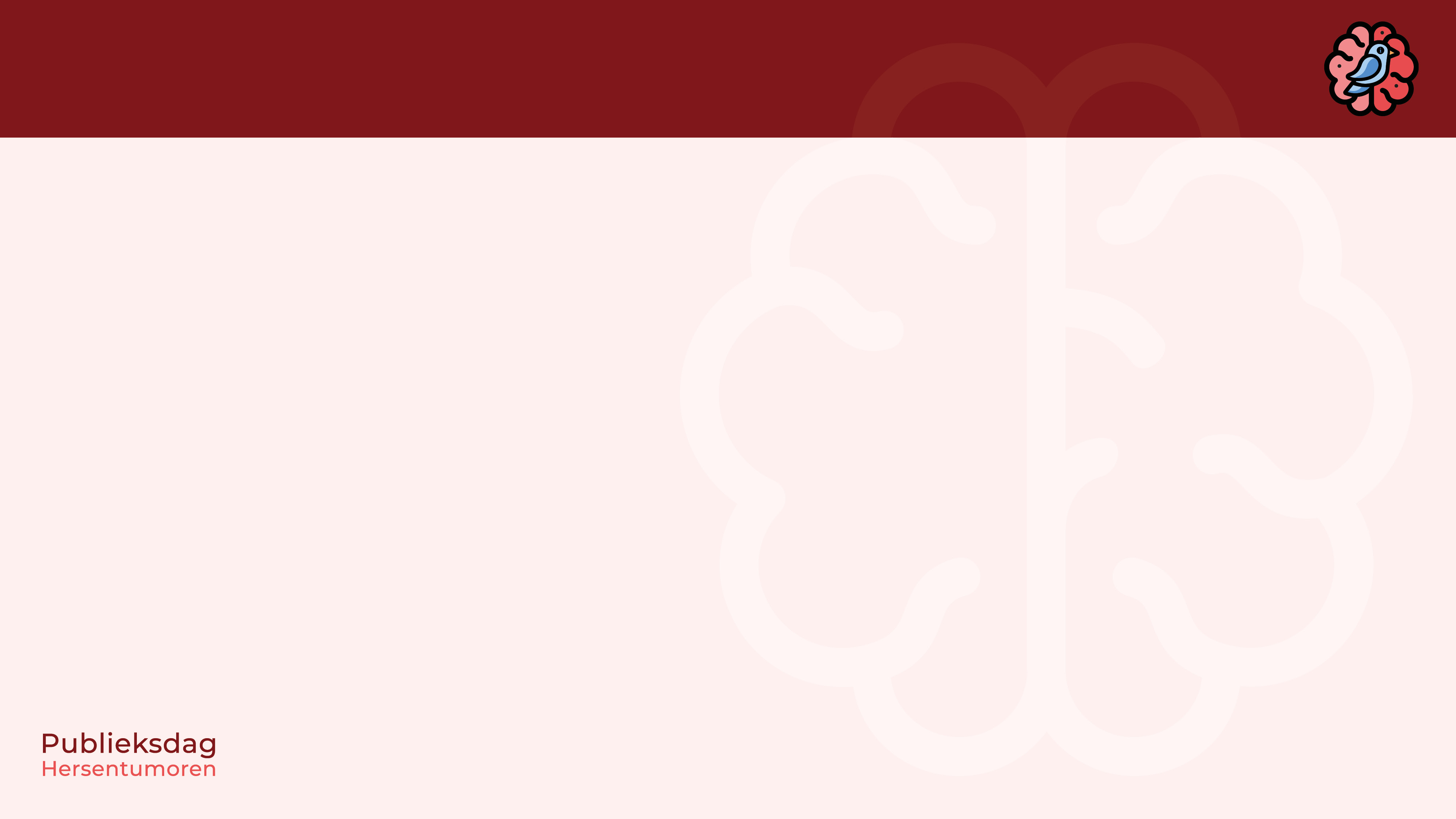 Hersengebieden: frontaalkwab
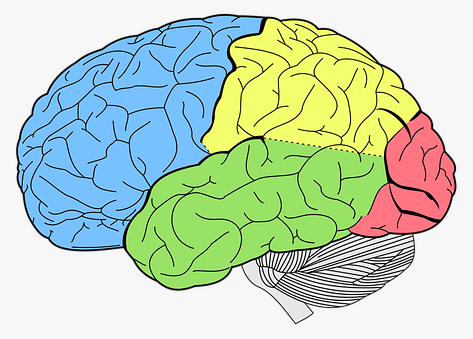 frontaal kwab
Functies: 
aandacht, concentratie
planning, overzicht
beslissingen nemen
persoonlijkheid / gedrag
impulsbeheersing
taal 
kracht arm en been
[Speaker Notes: Gedragsverandering, ontremming, besluiteloosheid, apathie]
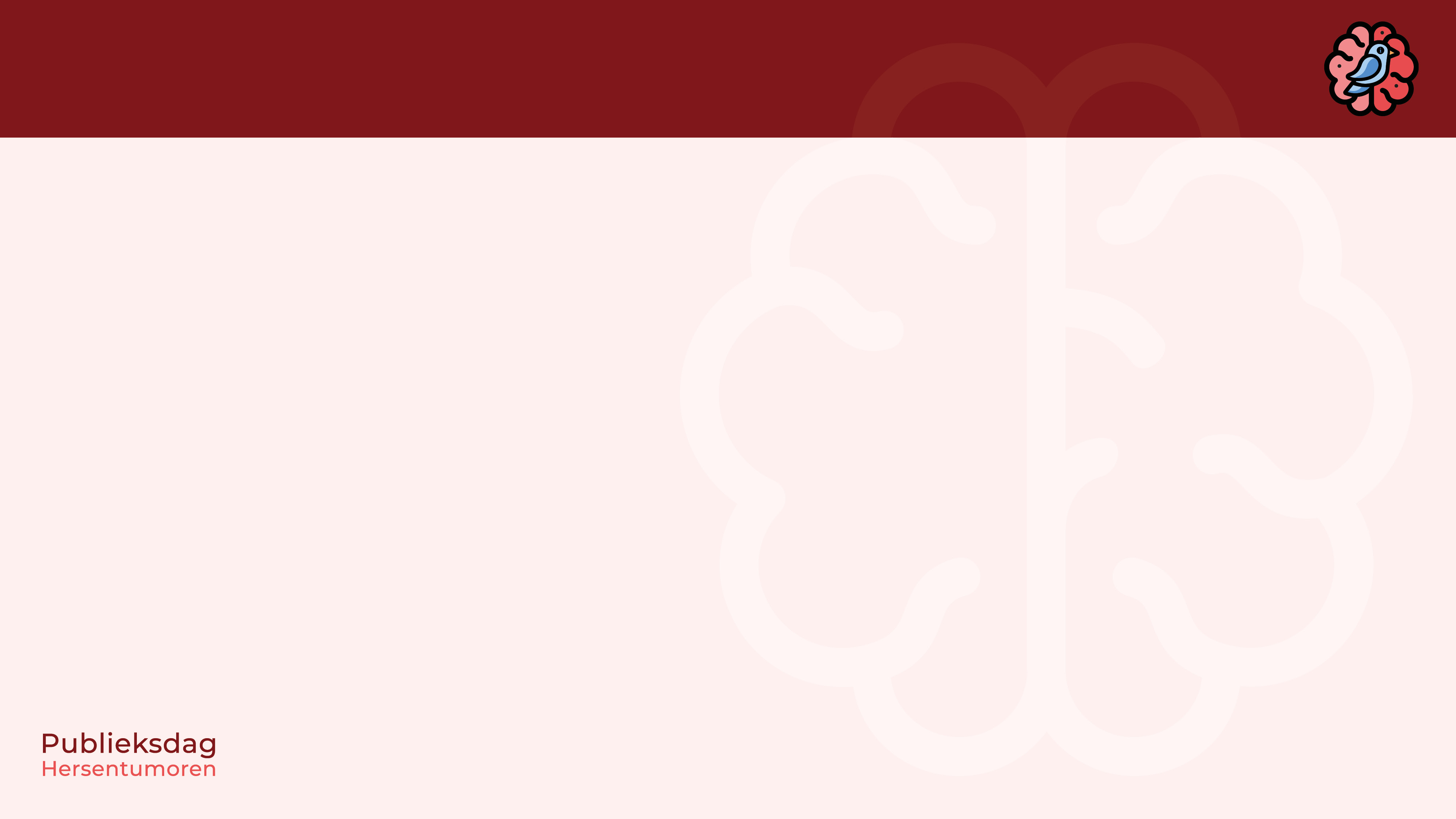 Hersengebieden: parietaalkwab
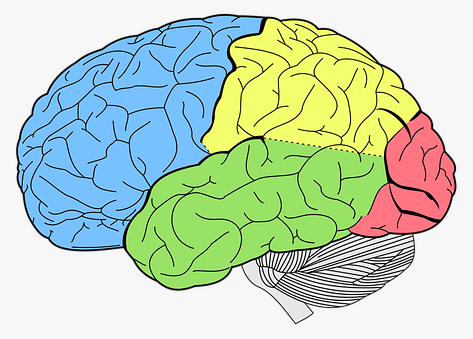 parietaal kwab
Functies: 
gevoel huid
gezichten/objecten herkennen
ruimtelijke oriëntatie
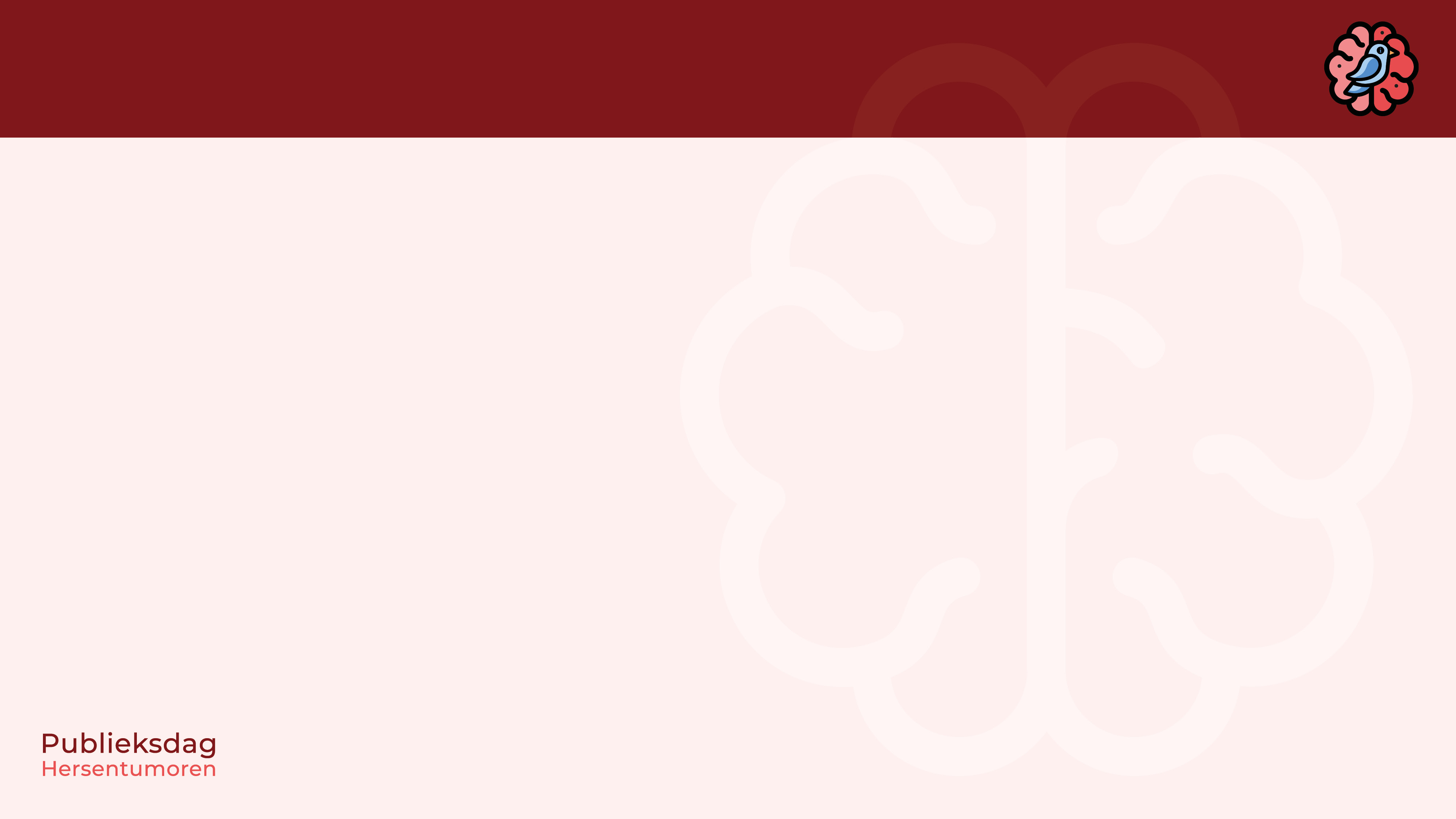 Hersengebieden: temporaalkwab
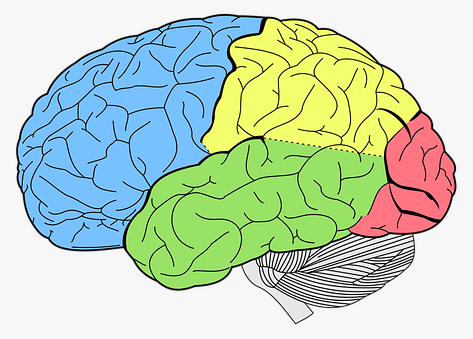 Functies:  
geheugen/leren
taalbegrip 
gehoor
muzikaliteit
temporaal kwab
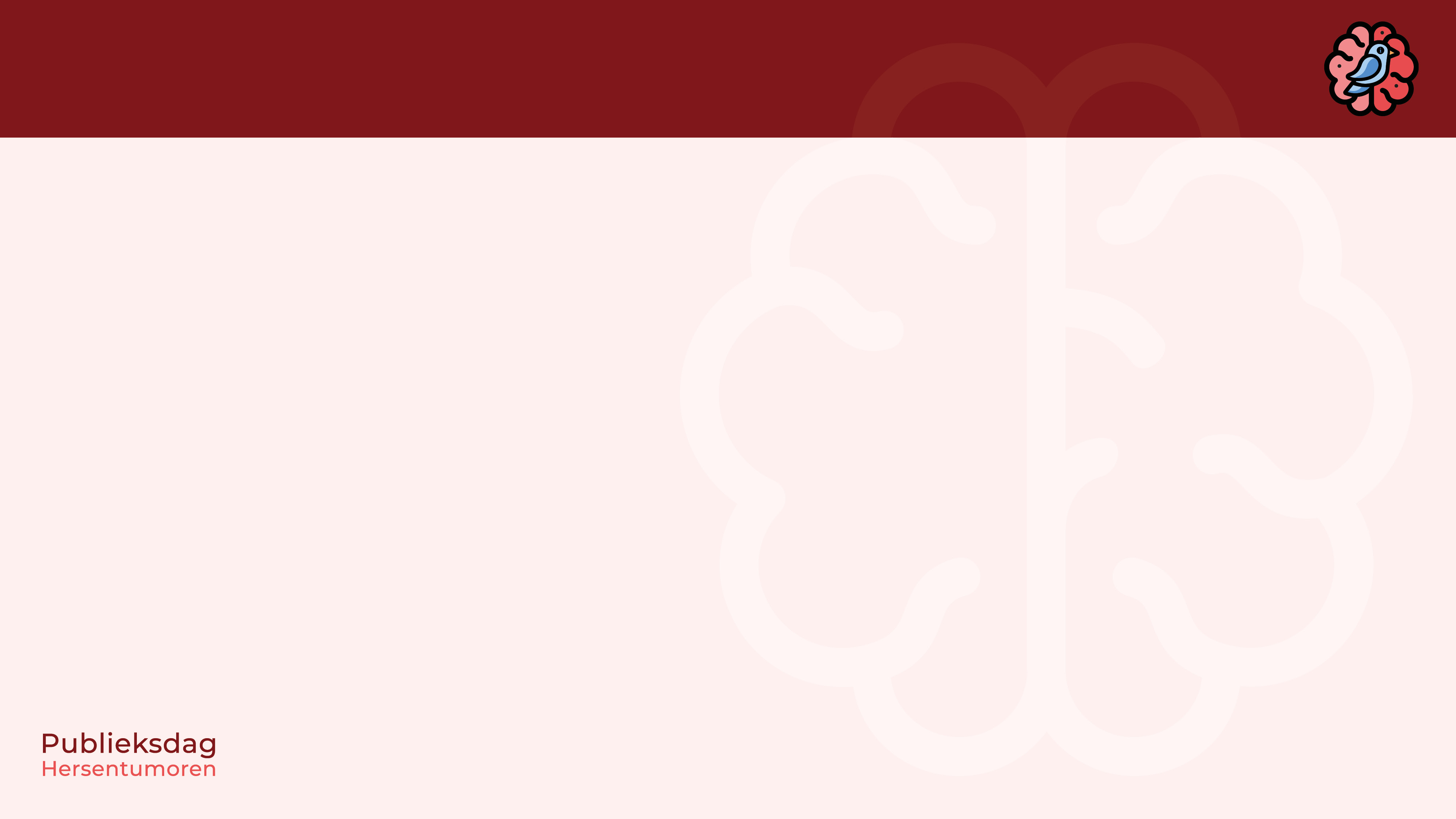 Hersengebieden: occipitaalkwab
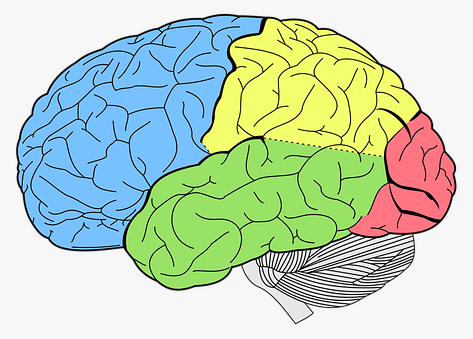 Functies: 
zien
occipitaalkwab
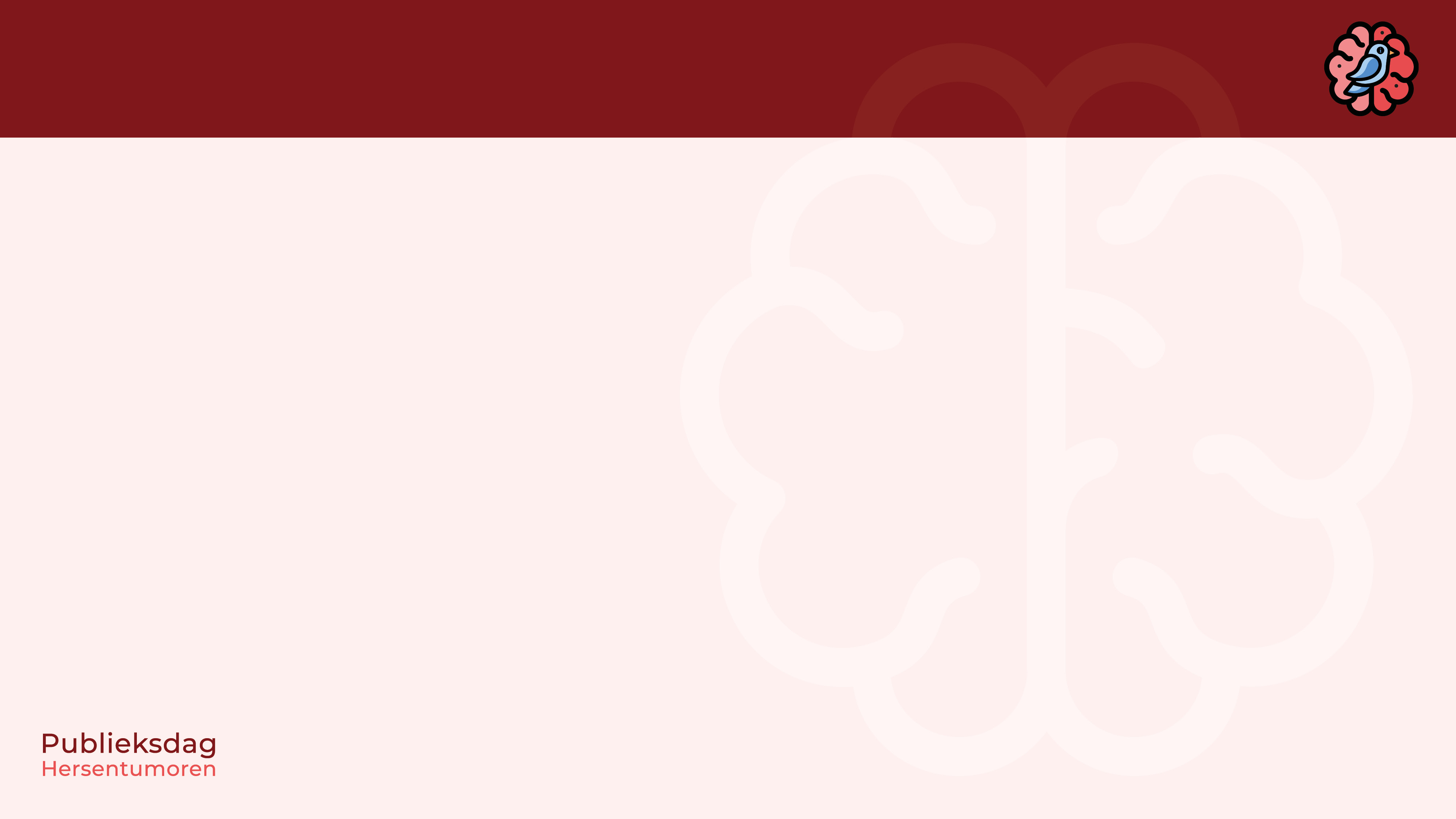 Epileptische aanvallen: plotselinge toename electrische activiteit in hersenen
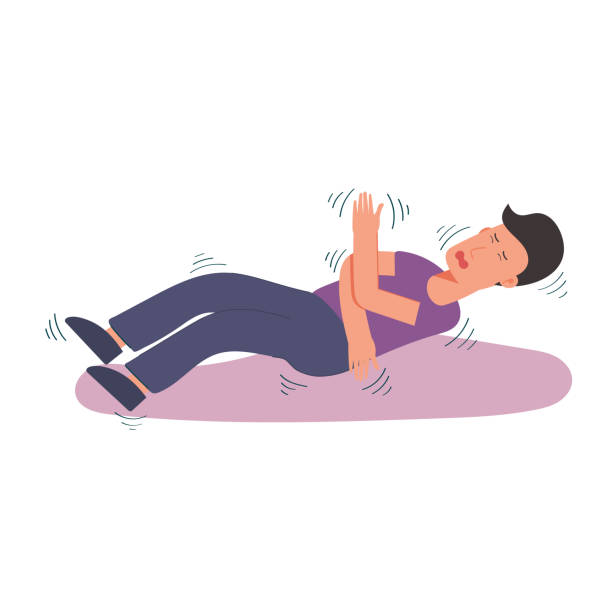 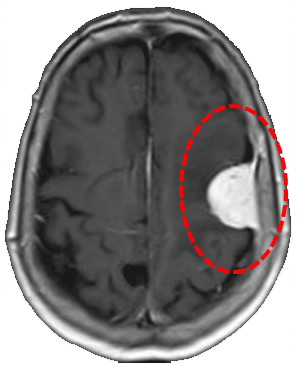 gegeneraliseerde aanval
met bewustzijnsverlies
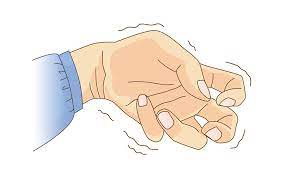 focale = plaatselijke aanval
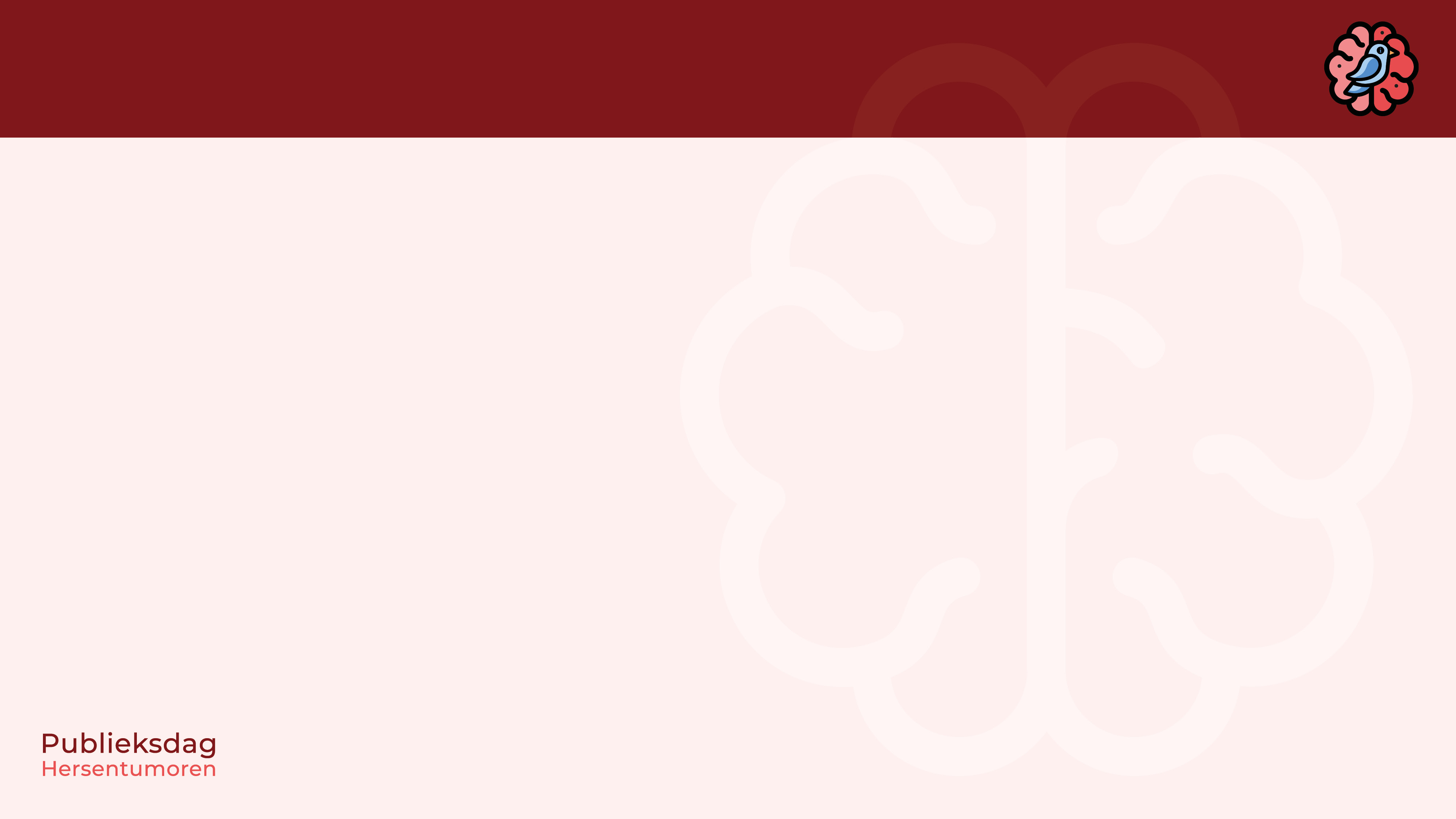 Hoe stel je de diagnose hersentumor?
neurologische symptomen verdacht voor hersentumor:
    huisarts verwijst naar neuroloog

scan hersenen: soms eerst CT, daarna MRI hersenen
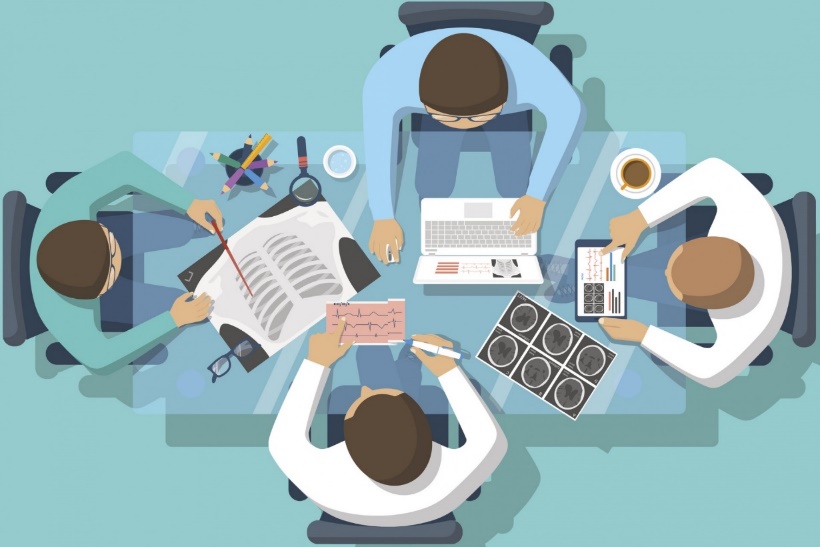 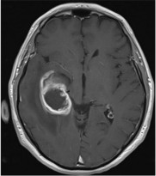 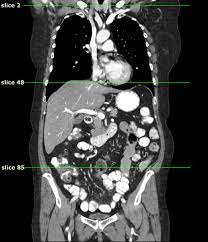 biopt of resectie?
resectie = zoveel mogelijk tumorweefsel verwijderen
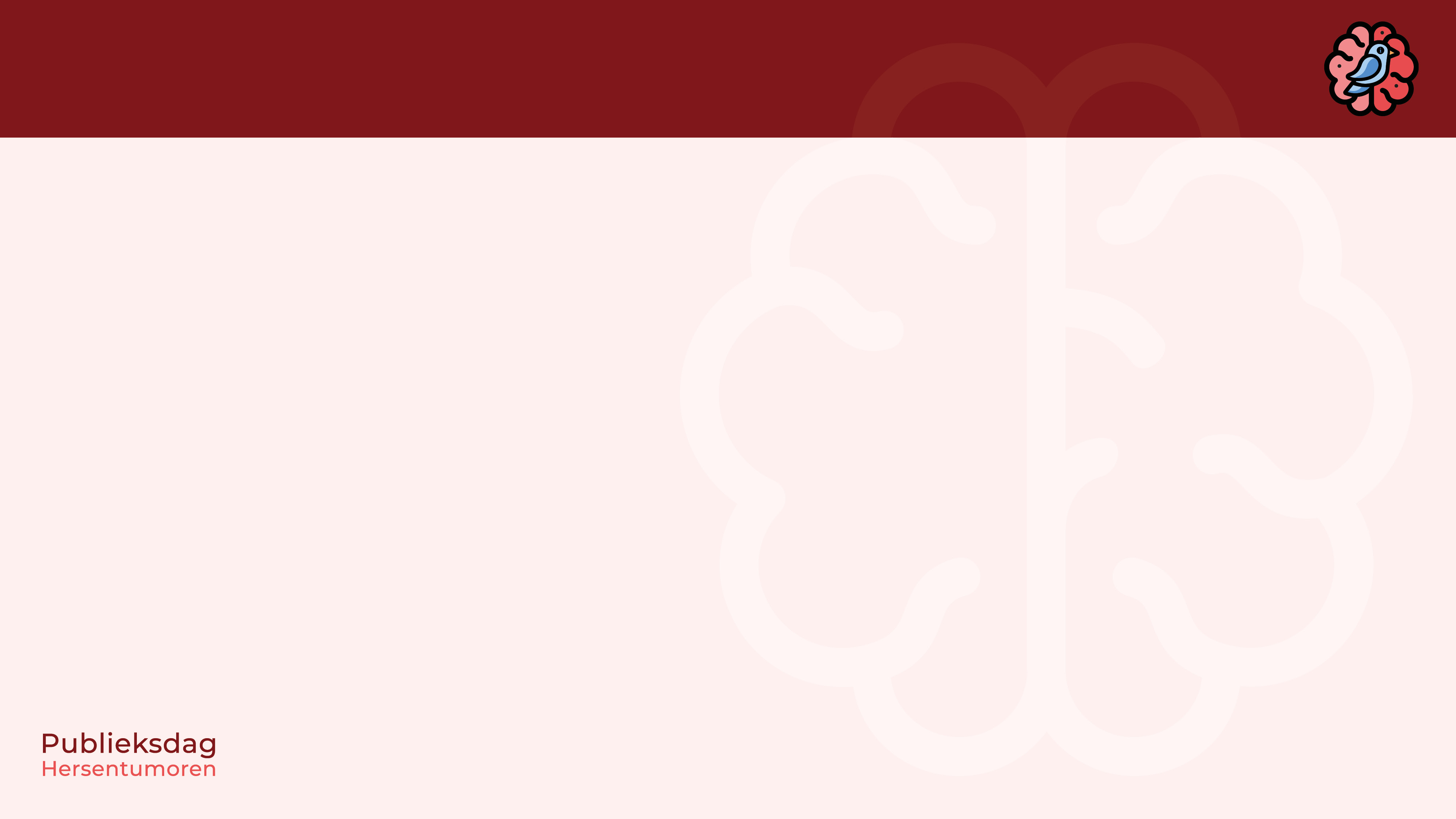 Operatie hersentumor: biopt of resectie?
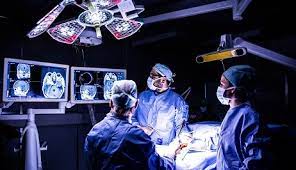 Doelen operatie: 
welke type tumor?		------    biopt/resectie
verbeteren symptomen  	------    resectie
verbeteren prognose      	------    resectie
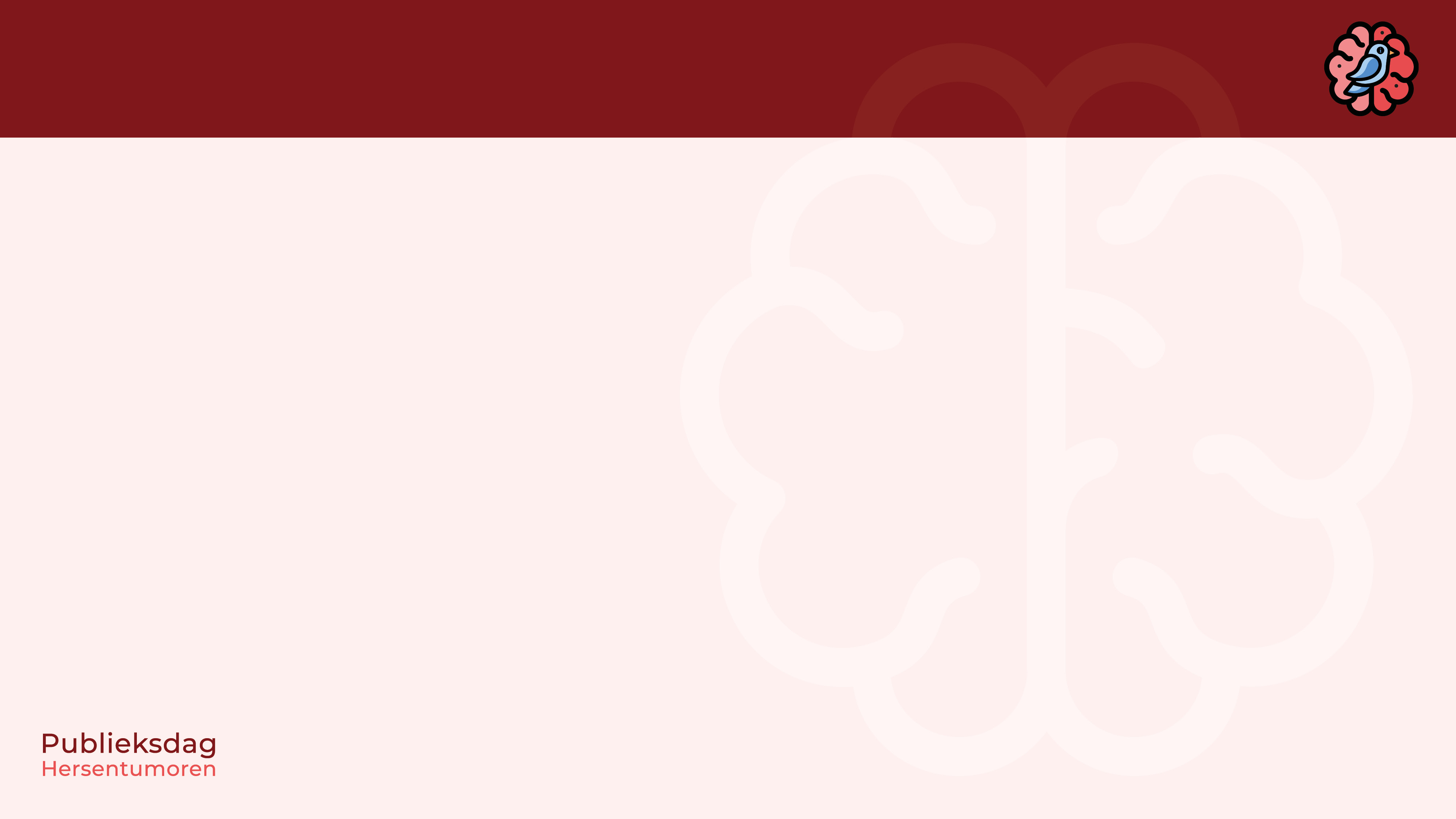 Belangrijk bij resectie
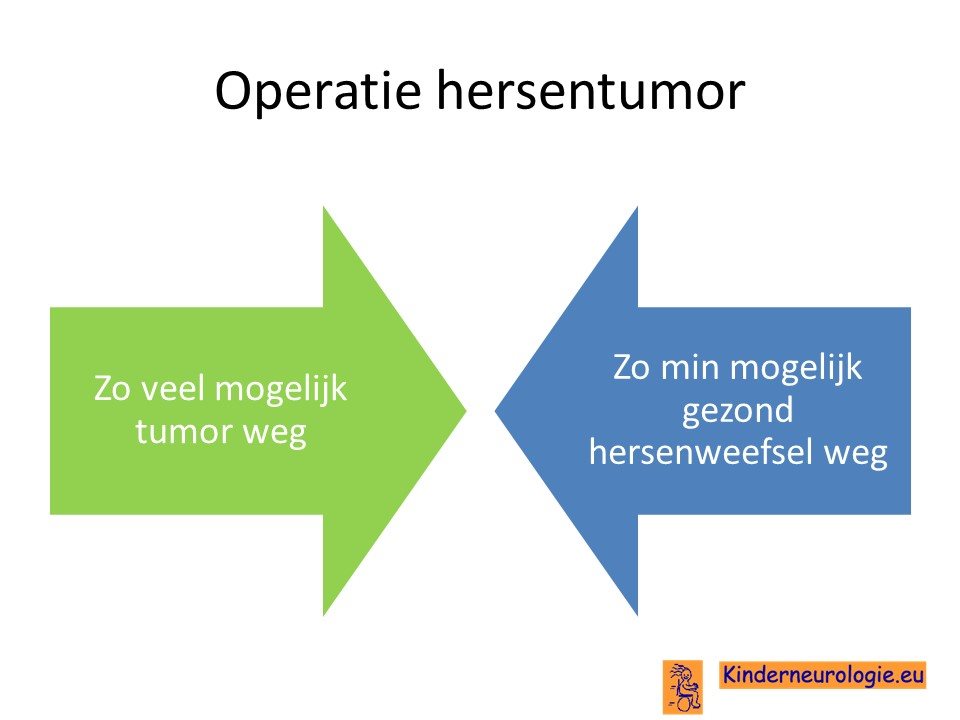 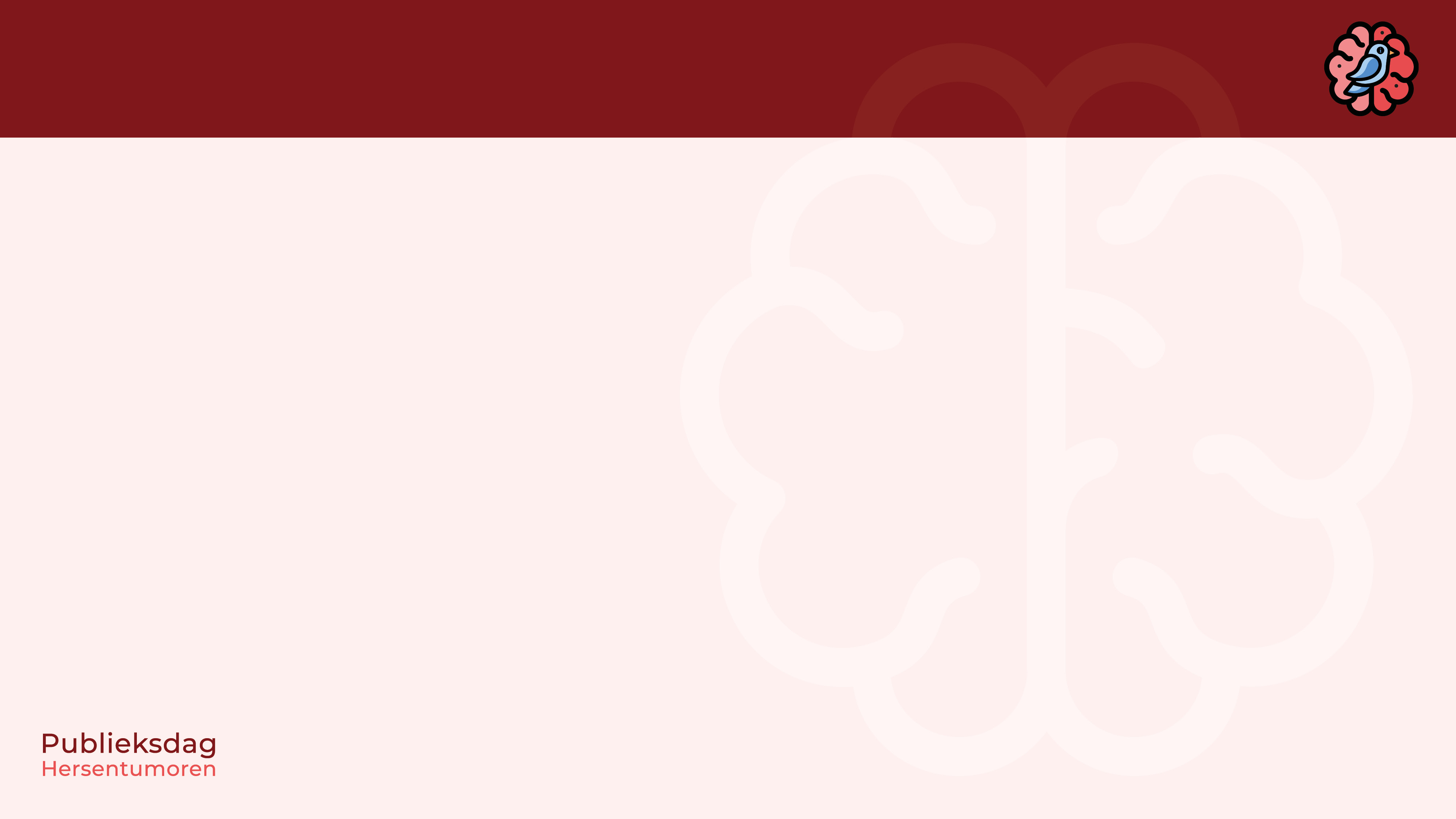 Patholoog beoordeelt tumorweefsel onder microscoop
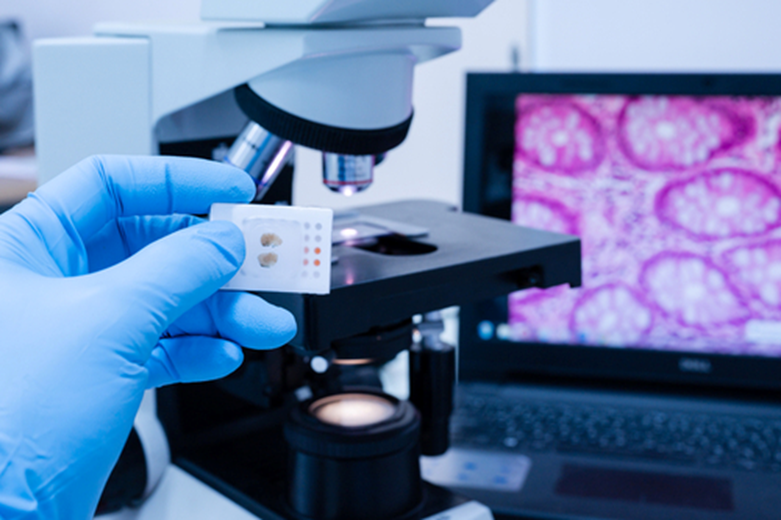 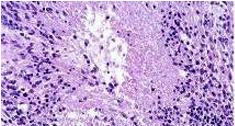 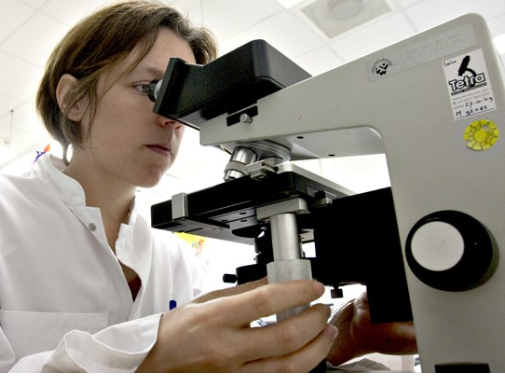 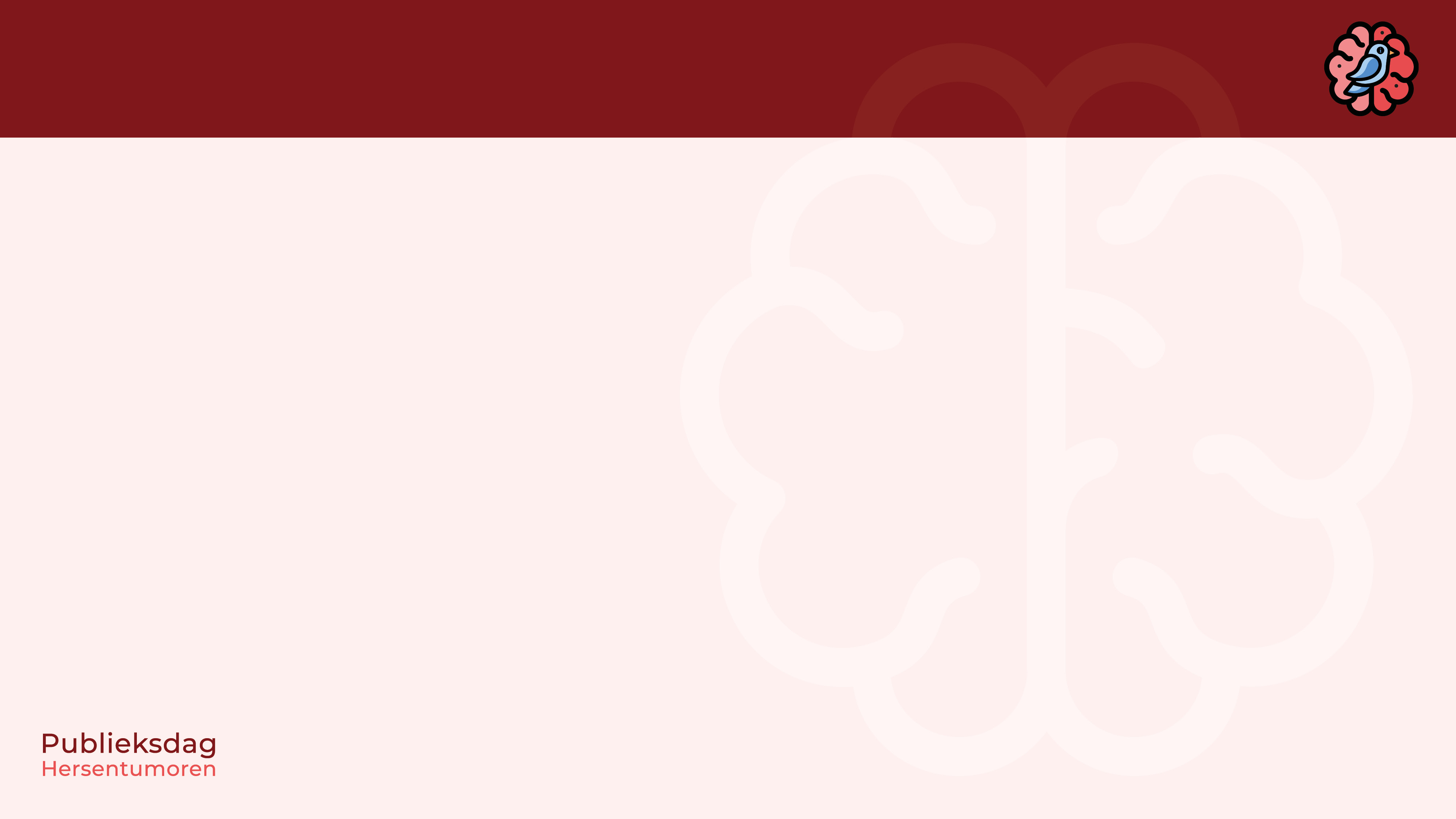 Wat is het tumortype?
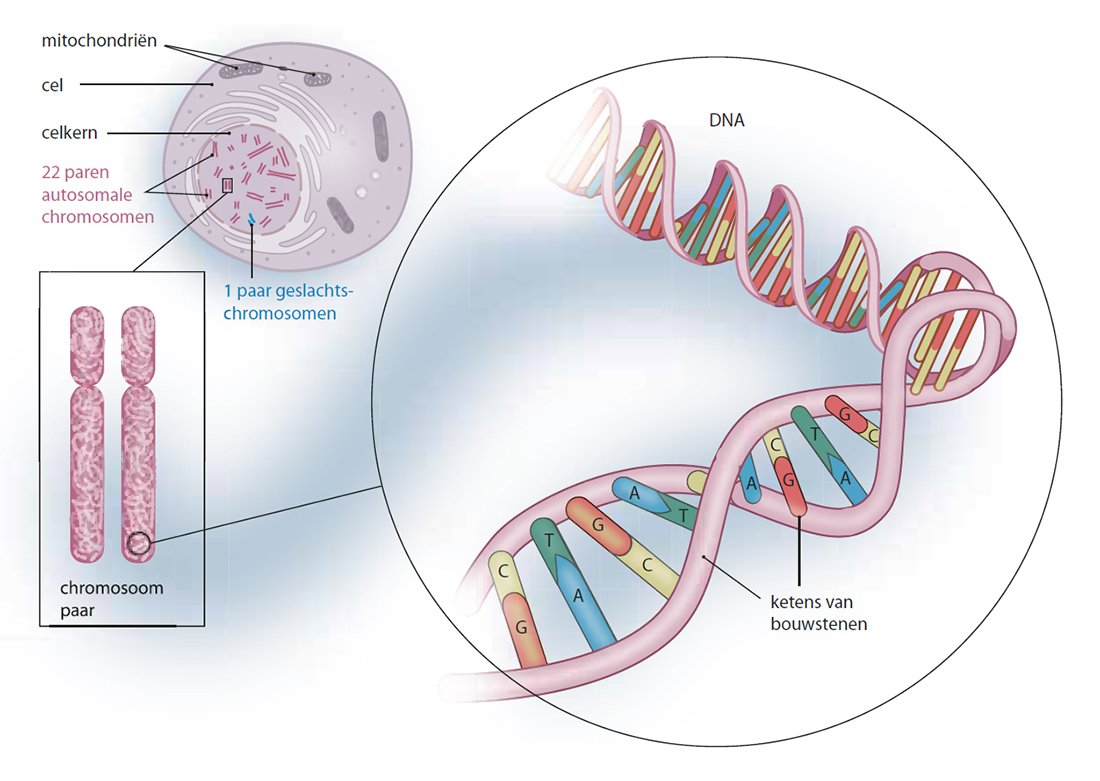 CEL
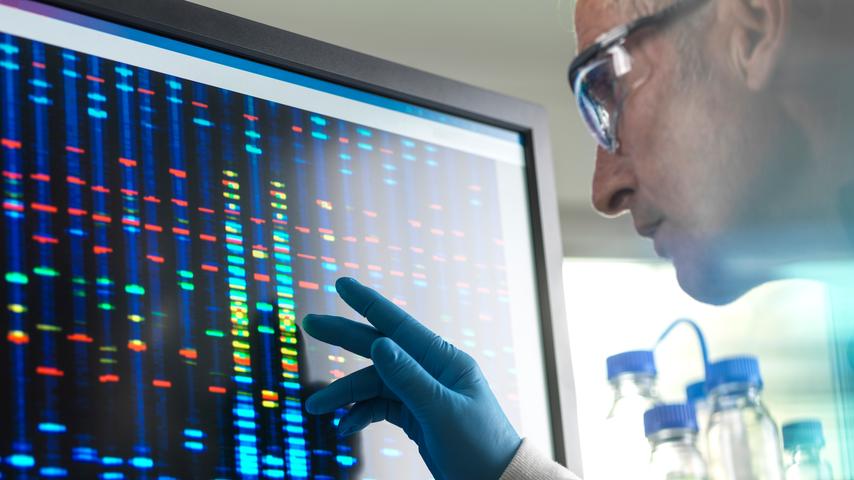 celkern
chromosomen
DNA
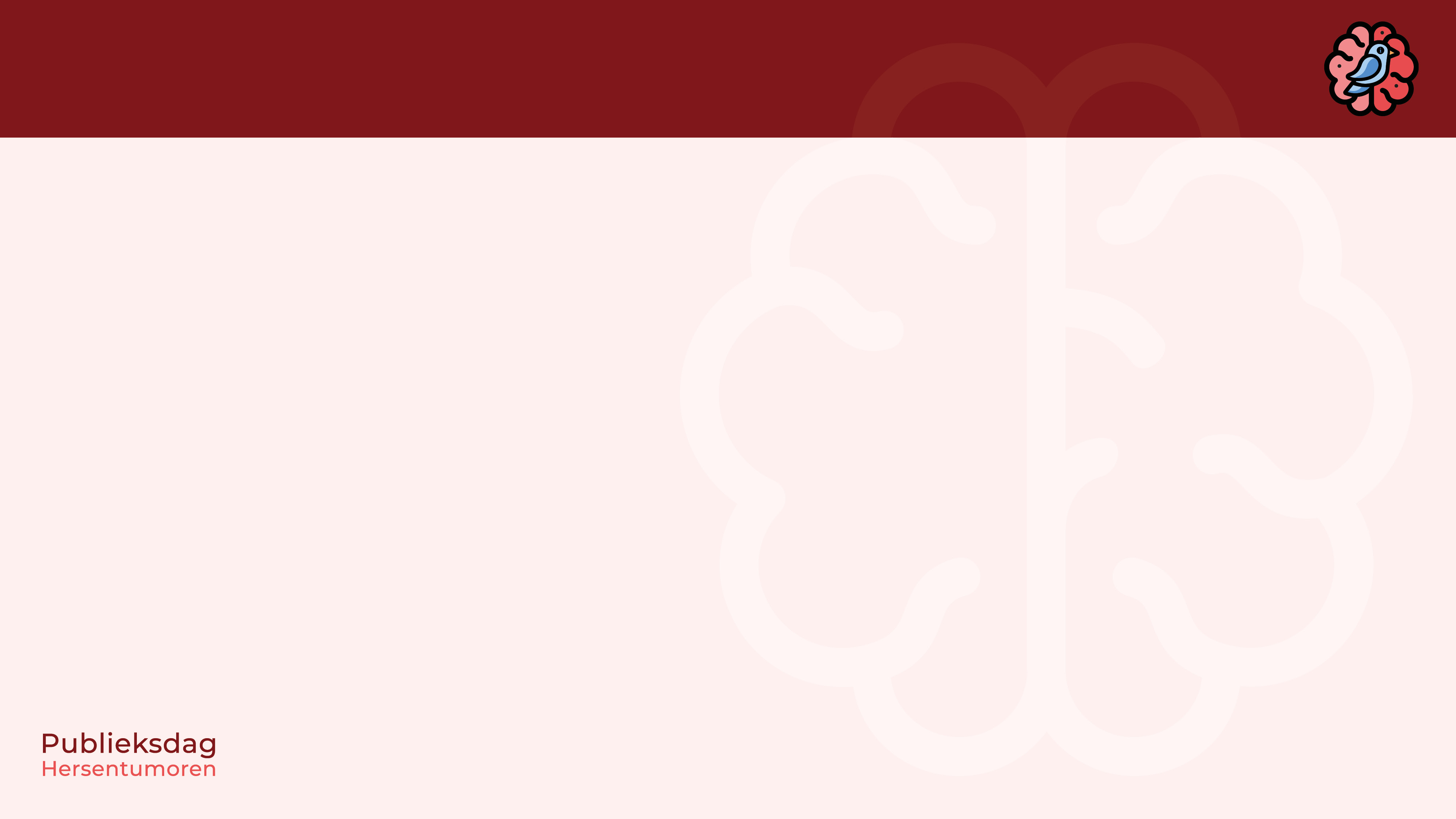 Multidisciplinair overleg (MDO)
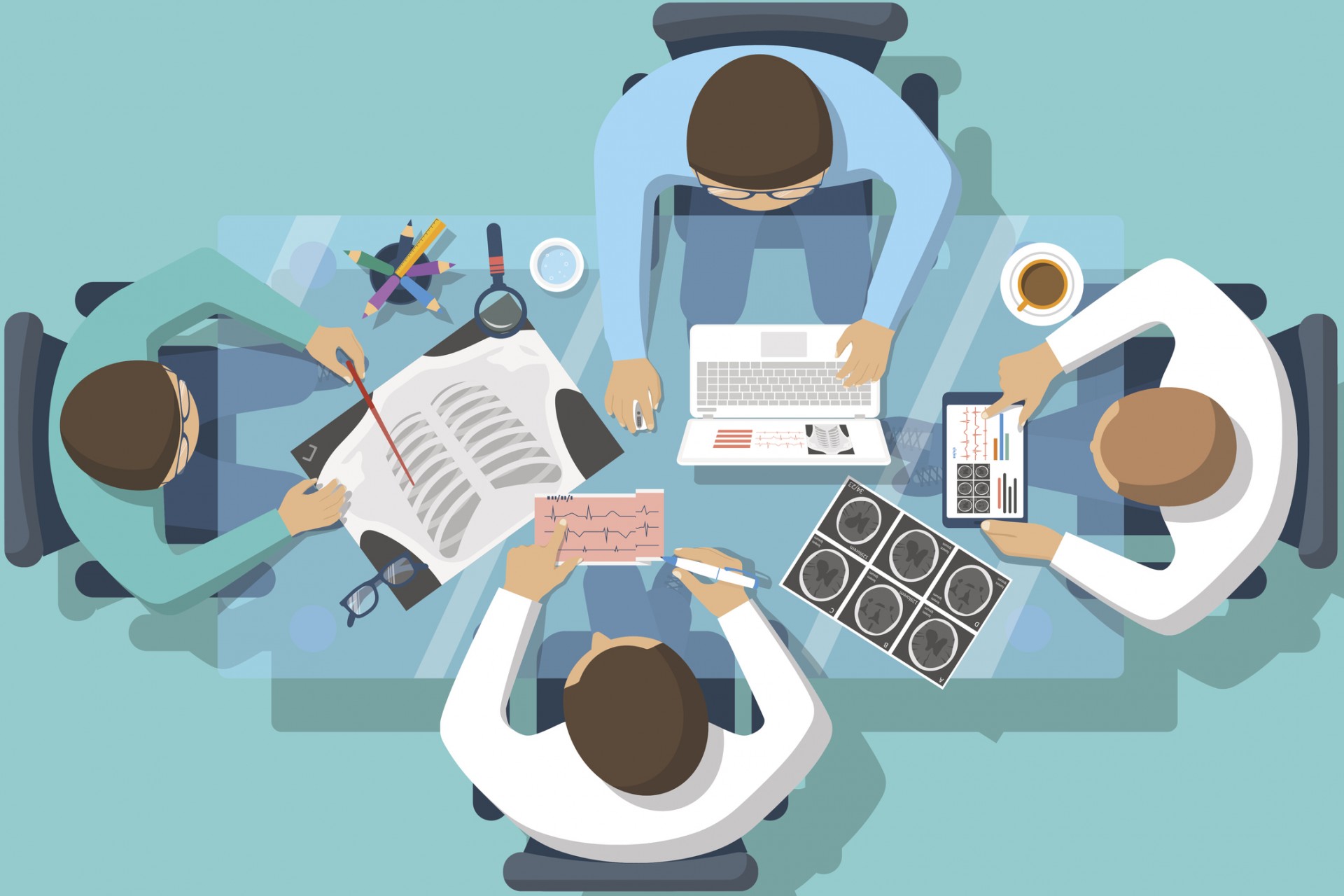 neuroloog, neurochirurg, radioloog, oncoloog, radiotherapeut, 
patholoog, oncologisch verpleegkundige/ verpleegkundig specialist
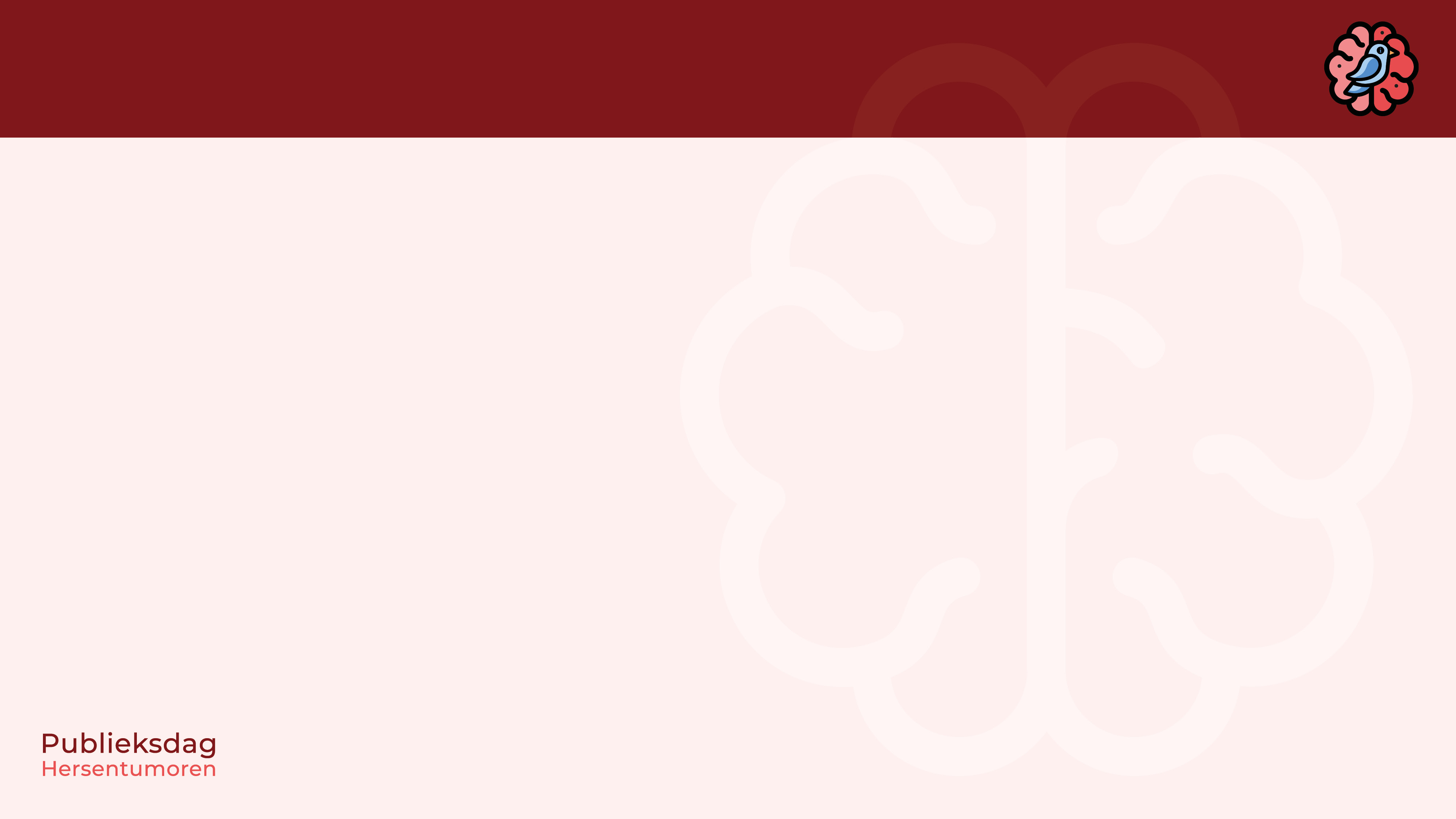 STEL JE VOOR: 
HET IS EEN GLIOOM
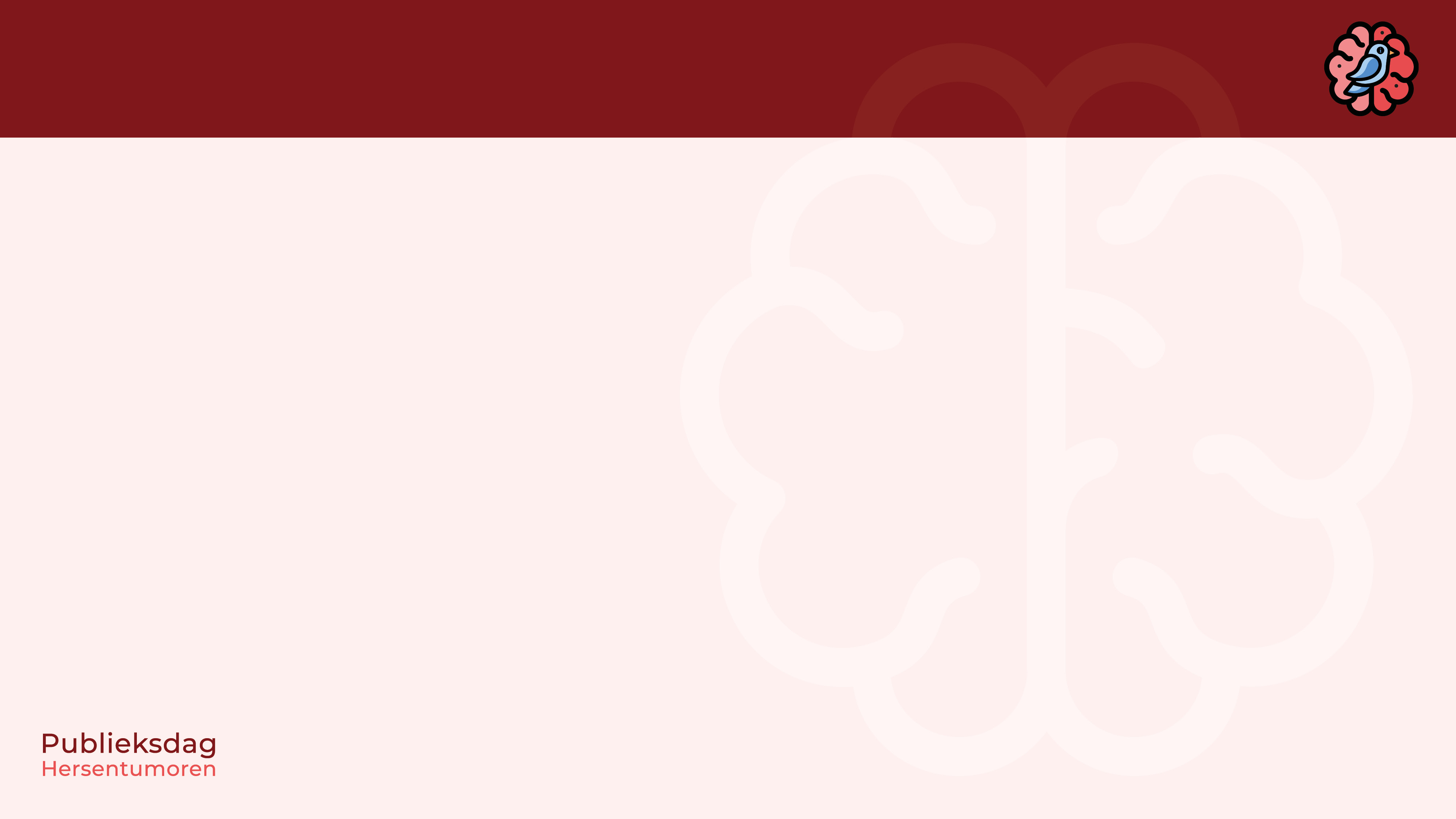 Gliomen: nooit volledig te verwijderen
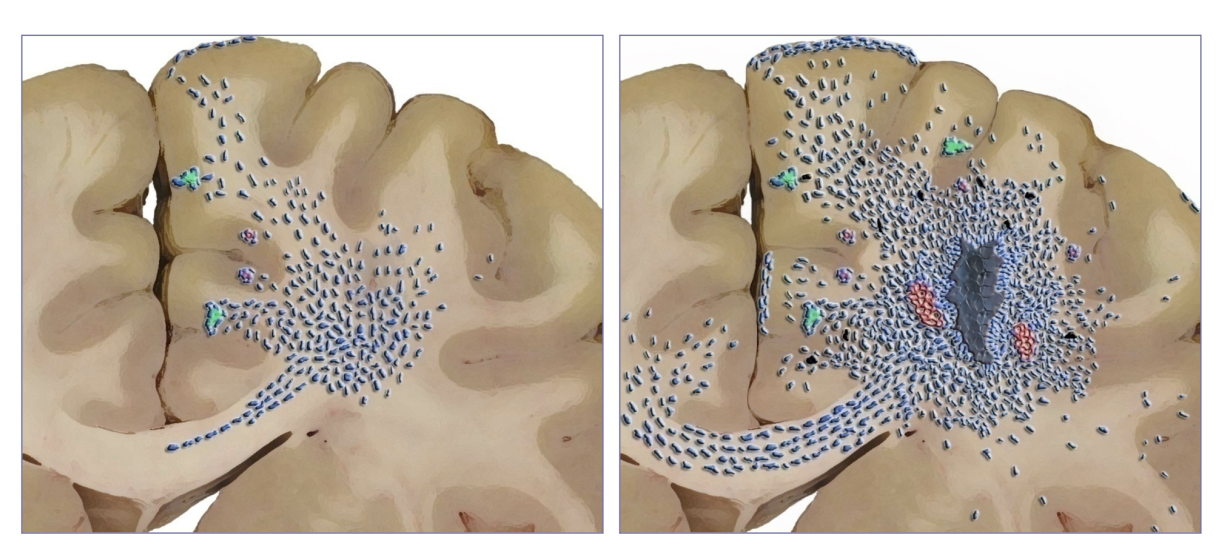 hooggradig glioom
laaggradig glioom
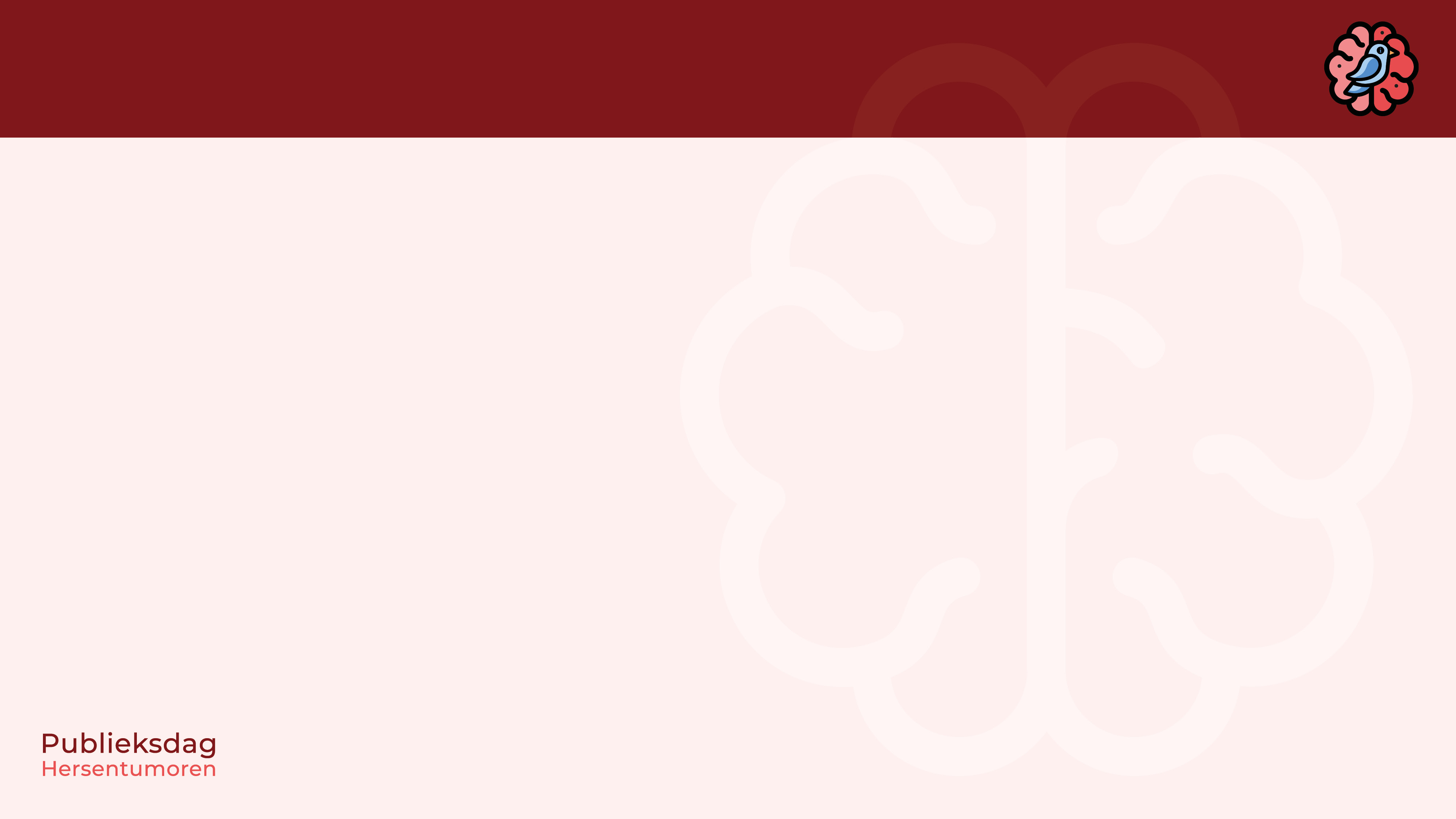 Behandeling gliomen na operatie
laagggradig gliomen
afwachten en controle MRI scans
als IDH gemuteerd: in toekomst vorasidenib
bestraling en chemotherapie

hooggradig glioom: 
bestraling en/of chemotherapie
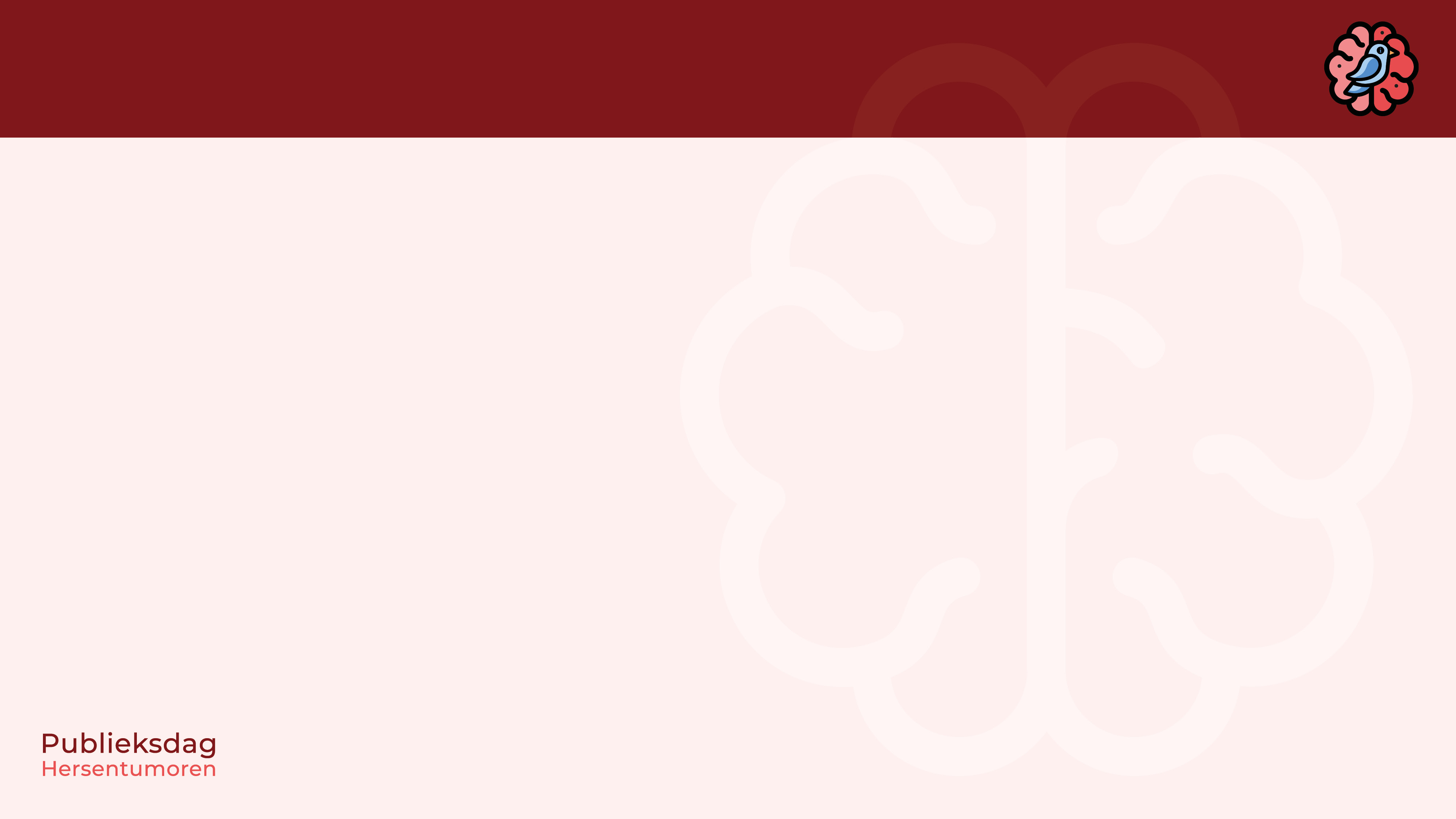 Samen beslissen!
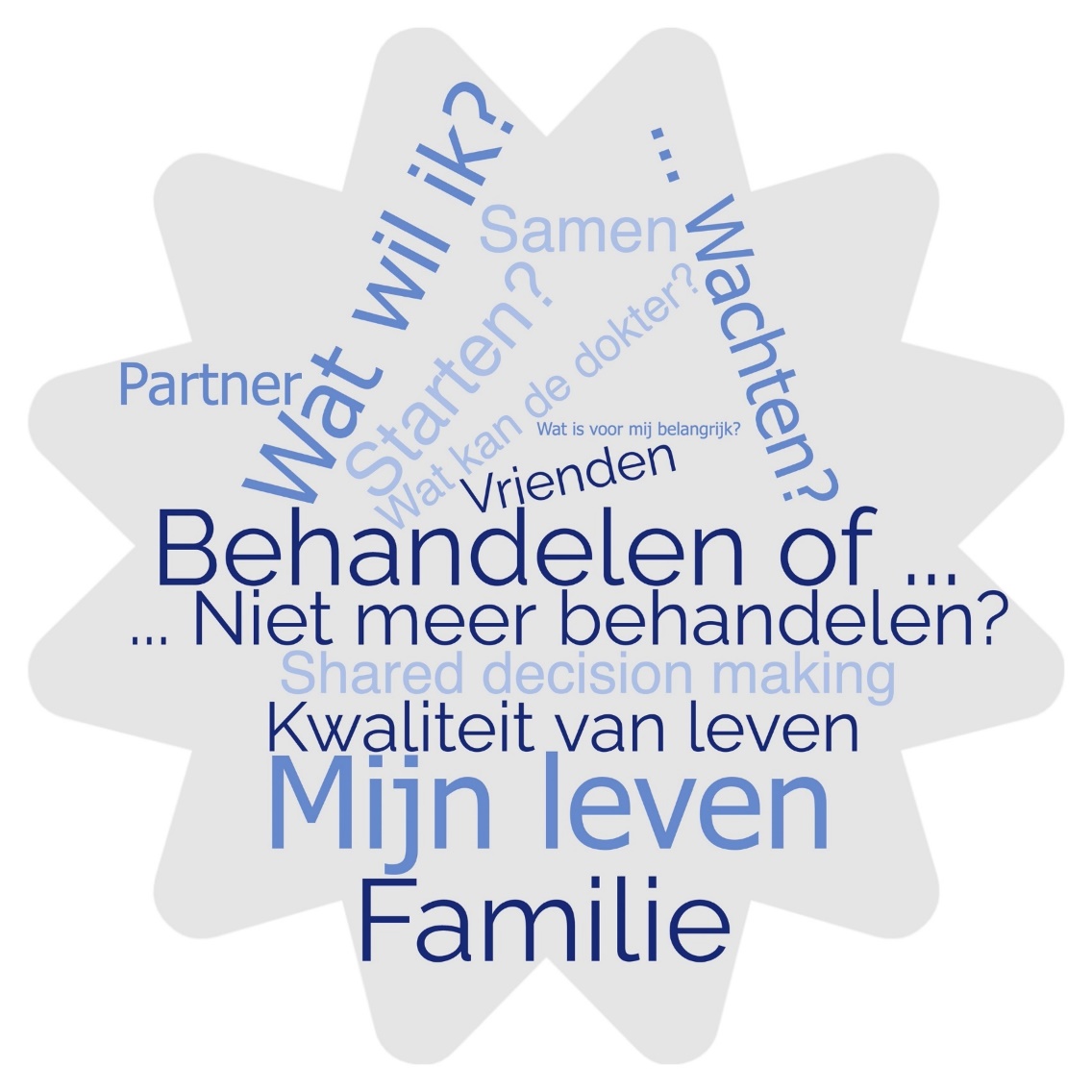 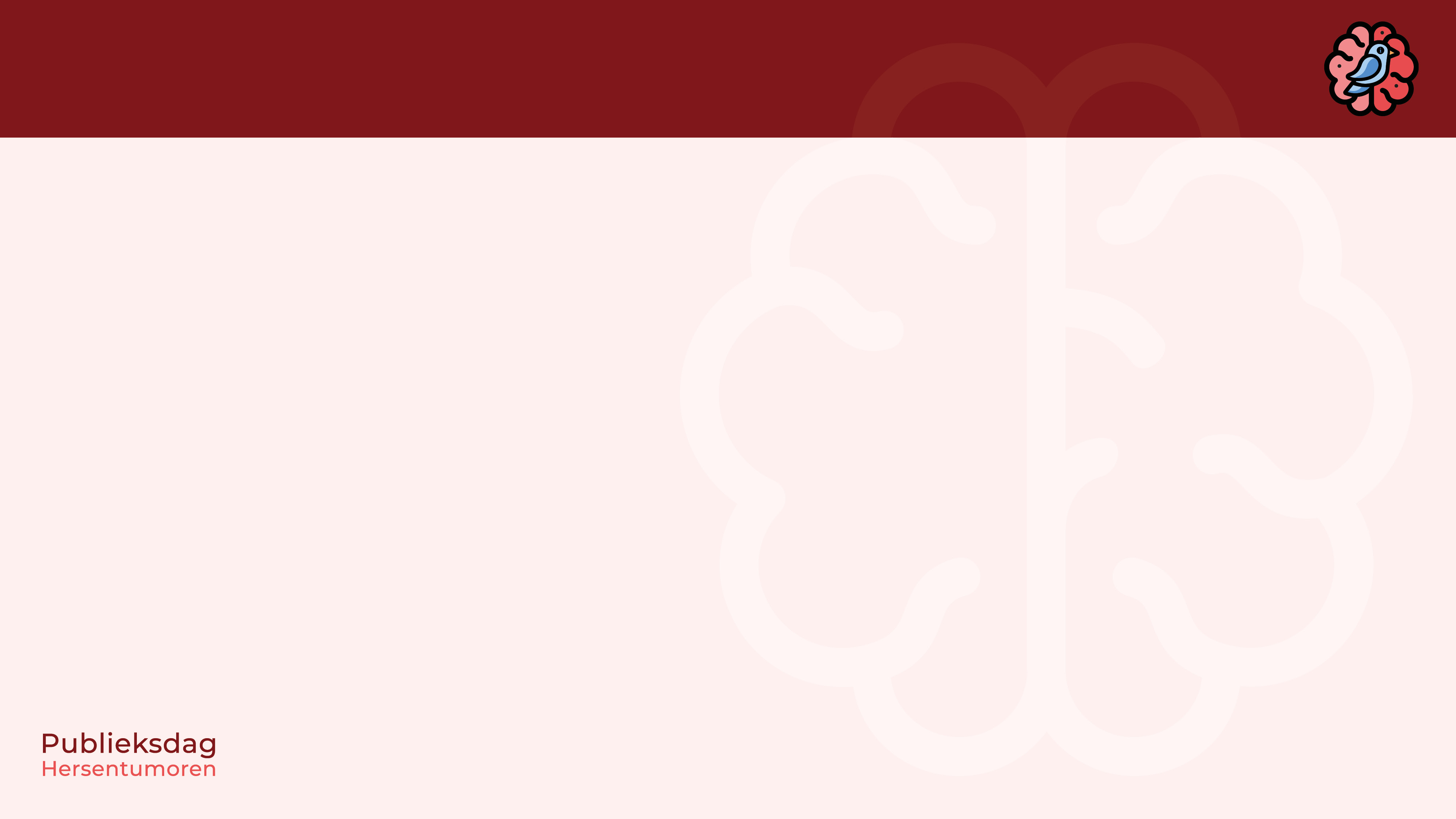 Dank voor uw aandacht!